SETTING ASSISTENZIALI
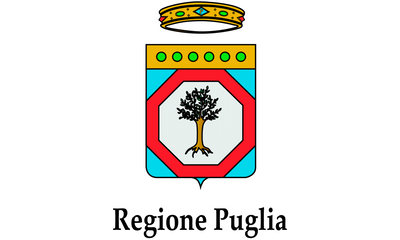 Selezione set di indicatori per l’ Area Setting Assistenziale
2
La capacità di governo della domanda
L’offerta ospedaliera:                                                        come leggerla rispetto agli altri setting assistenziali?
Tasso di ricovero ordinario
Setting da utilizzare in modo efficiente per le patologie acute
Peso medio
Appropriatezza medica
Appropriatezza chirurgica
Day hospital
Tasso di prestazioni specialistiche:
 visite ambulatoriali
 diagnostica strumentale (in una logica di appropriatezza)
 laboratorio
 chirurgia ambulatoriale
Assistenza territoriale delle patologie croniche
Assistenza domiciliare
3
Capacità di governo della domanda
4
C1.1 Tasso di ospedalizzazione per 1.000 residenti standardizzato per eta' e sesso
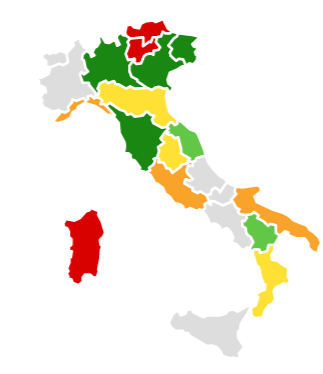 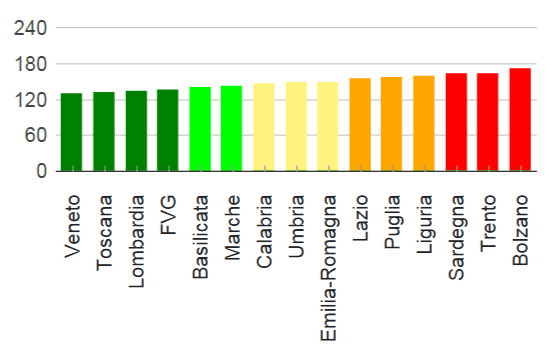 5
C1.1 Tasso di ospedalizzazione per 1.000 residenti standardizzato per eta' e sesso
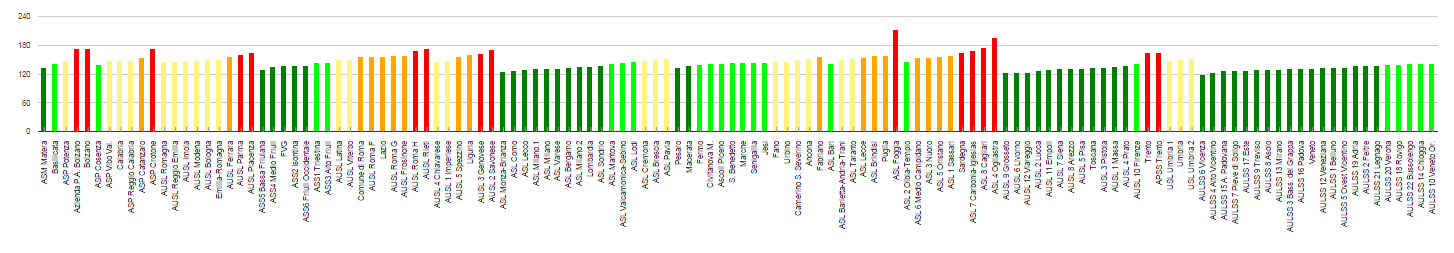 6
C1.1 Tasso di ospedalizzazione per 1.000 residenti standardizzato per eta' e sesso
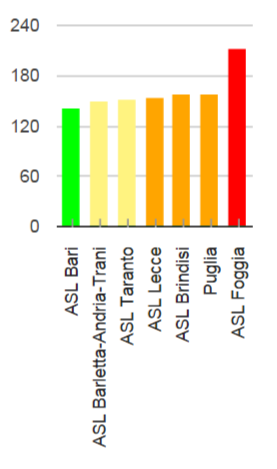 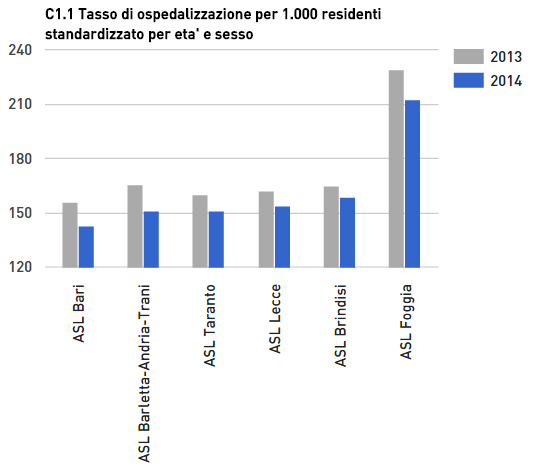 7
C1.1.1 Tasso ospedalizzazione ricoveri ordinari acuti per 1.000 residenti standardizzato per eta' e sesso
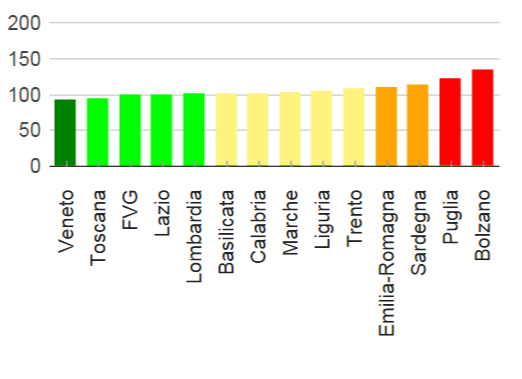 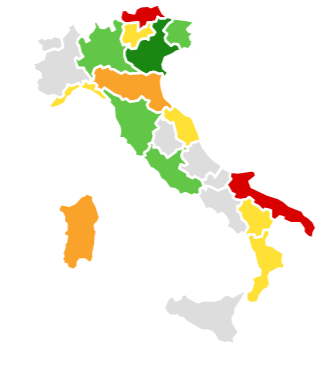 8
C1.1.1 Tasso ospedalizzazione ricoveri ordinari acuti per 1.000 residenti standardizzato per eta' e sesso
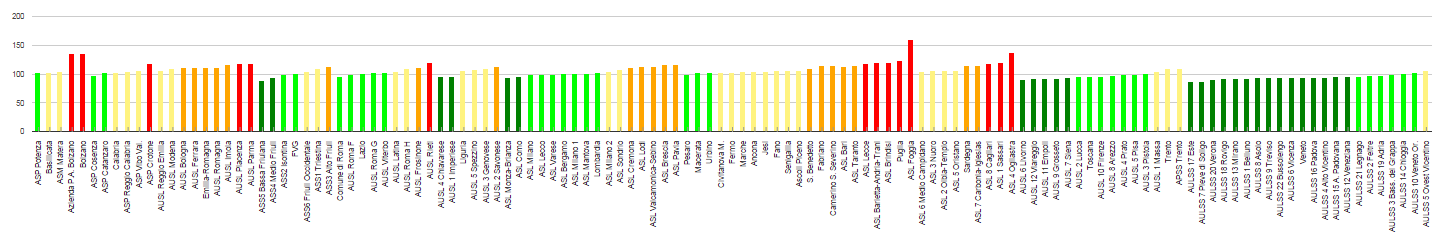 9
C1.1.1 Tasso ospedalizzazione ricoveri ordinari acuti per 1.000 residenti standardizzato per eta' e sesso
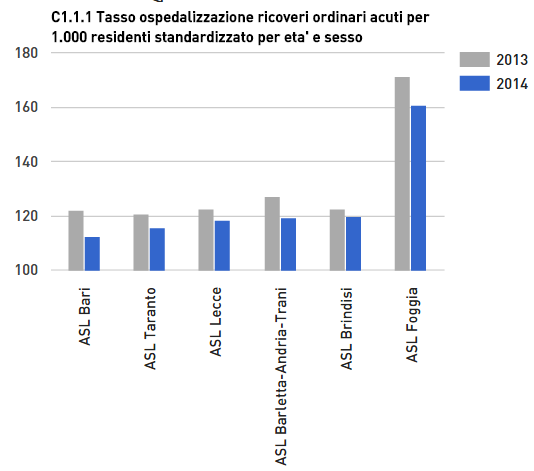 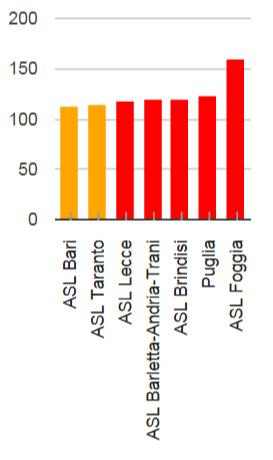 10
C1.1.2.1 Tasso di ospedalizzazione standardizzato DH medico acuti per 1.000 residenti std per eta' e sesso
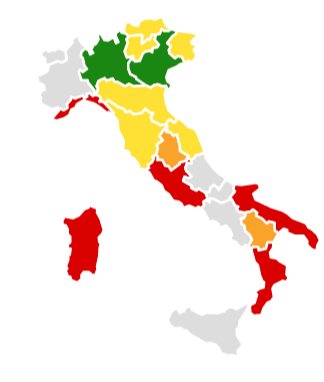 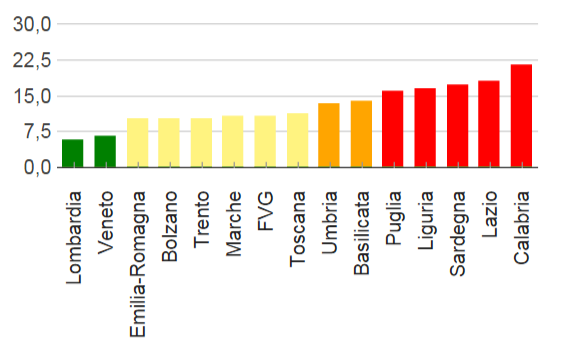 11
C1.1.2.1 Tasso di ospedalizzazione standardizzato DH medico acuti per 1.000 residenti std per eta' e sesso
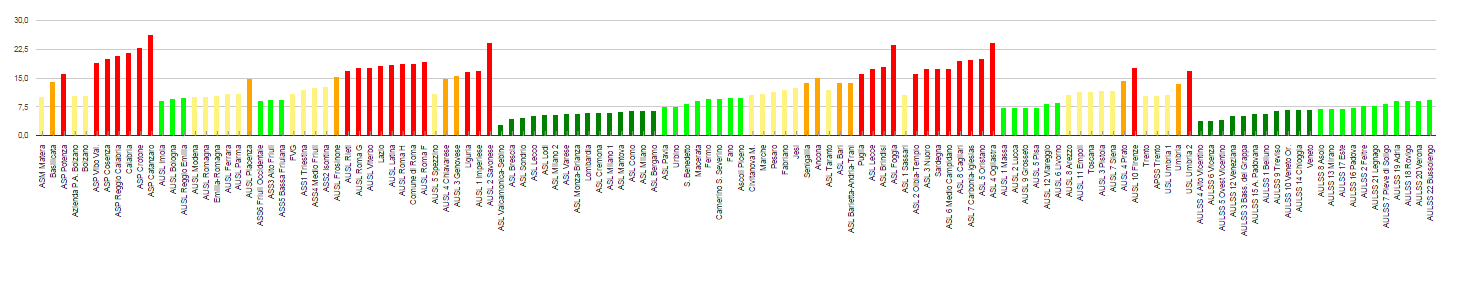 12
C1.1.2.1 Tasso di ospedalizzazione standardizzato DH medico acuti per 1.000 residenti std per eta' e sesso
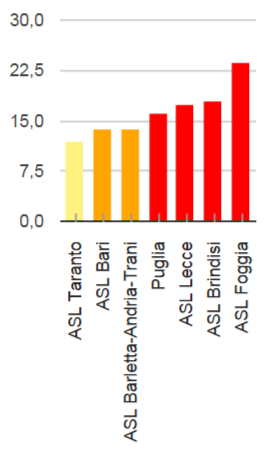 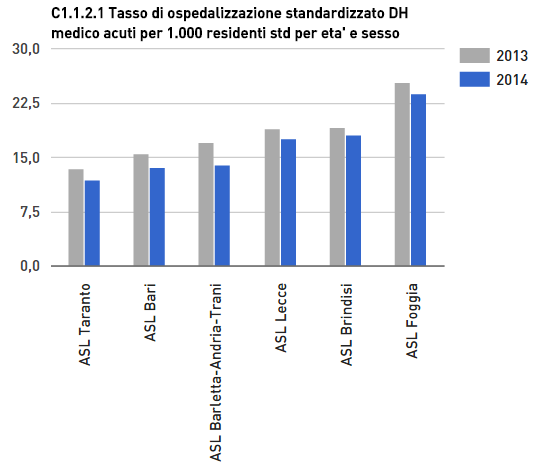 13
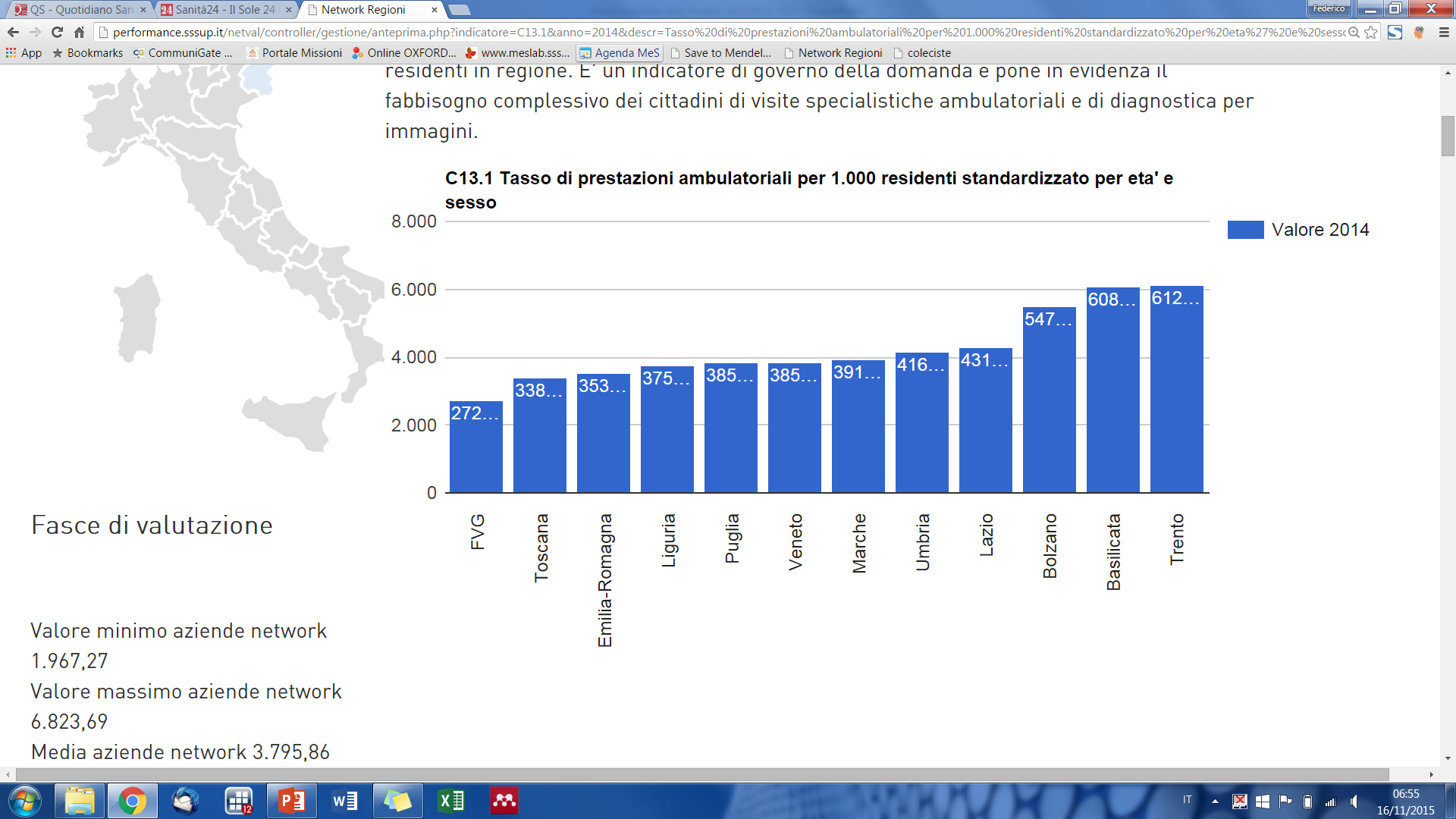 14
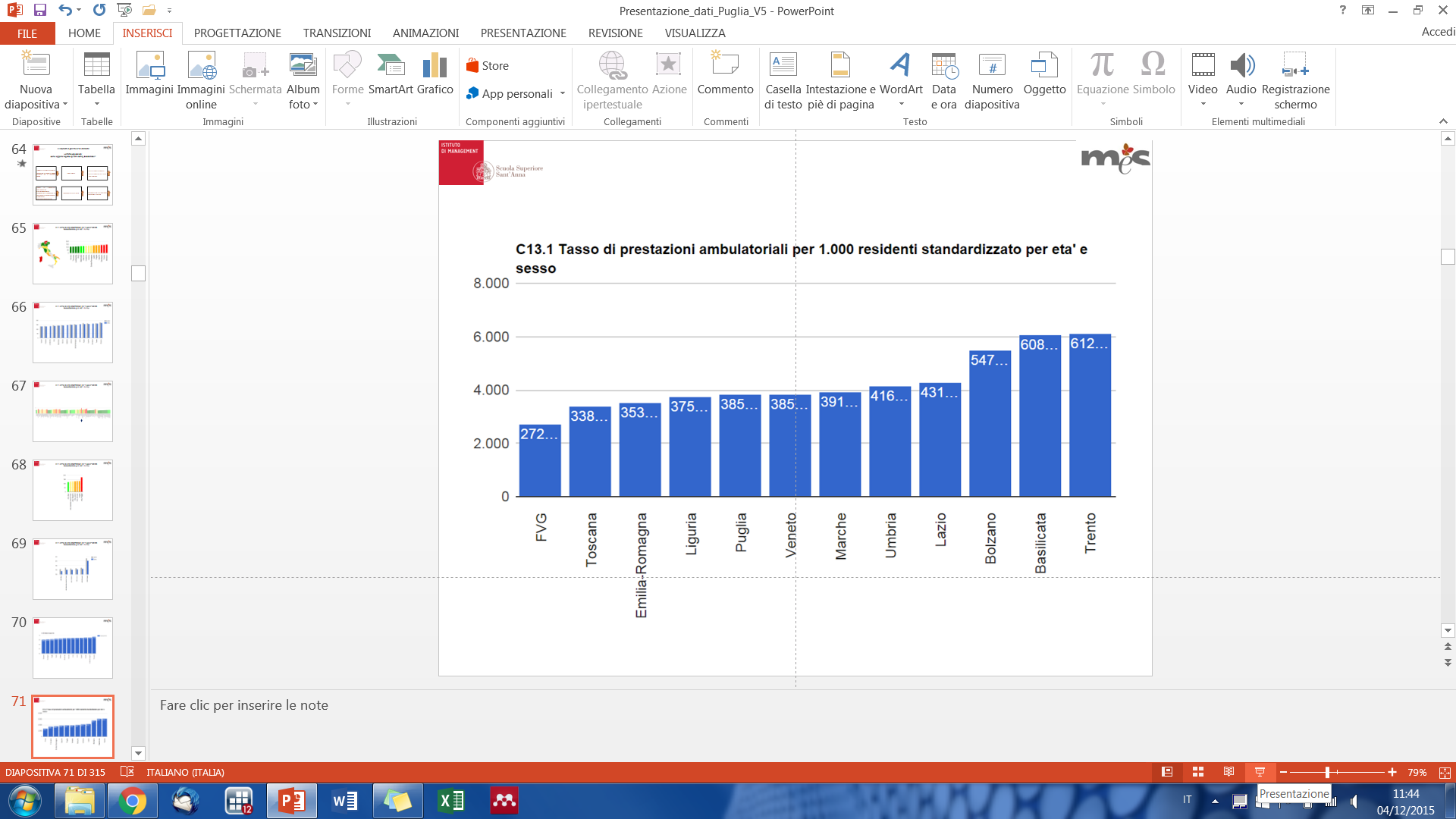 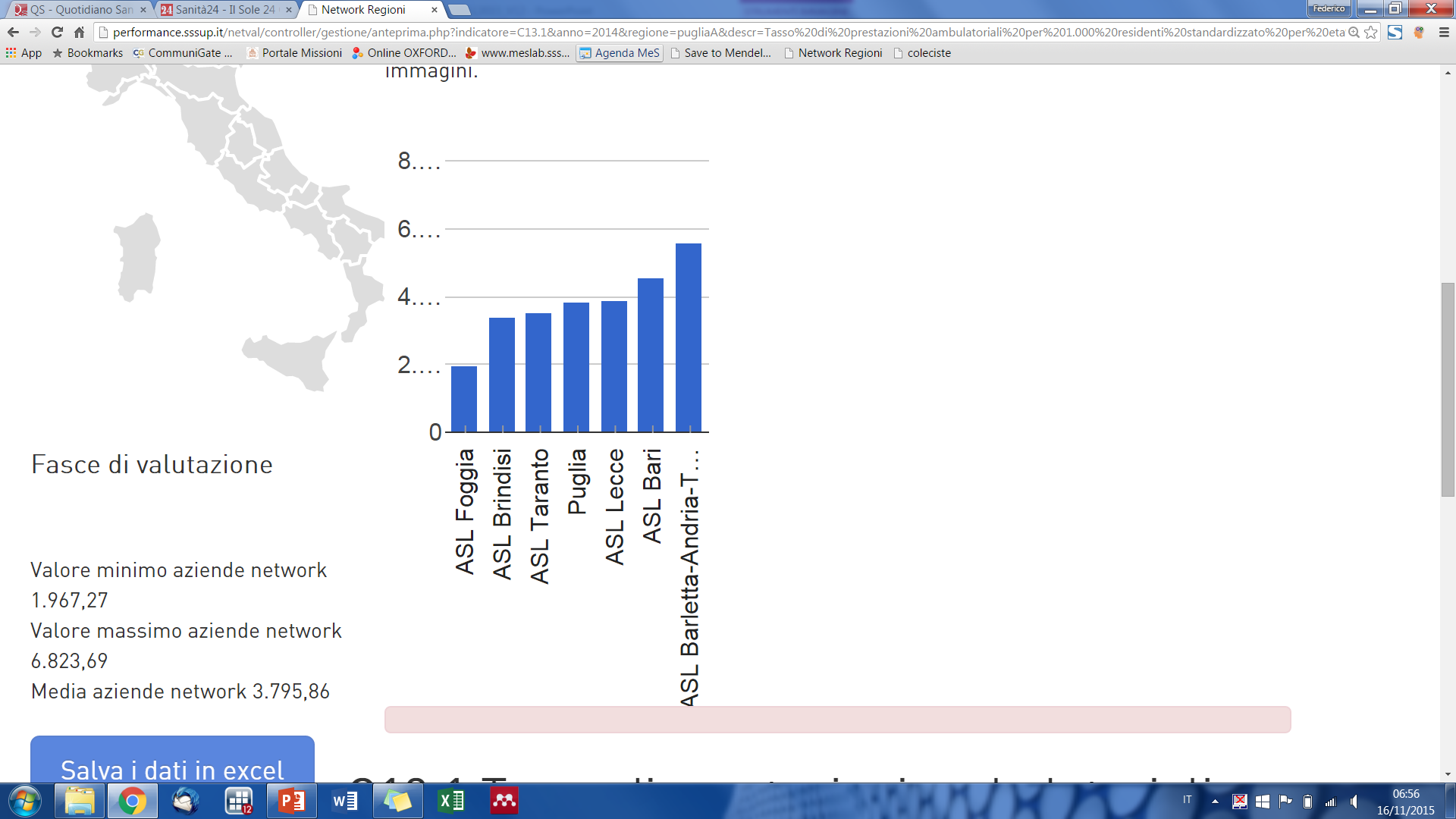 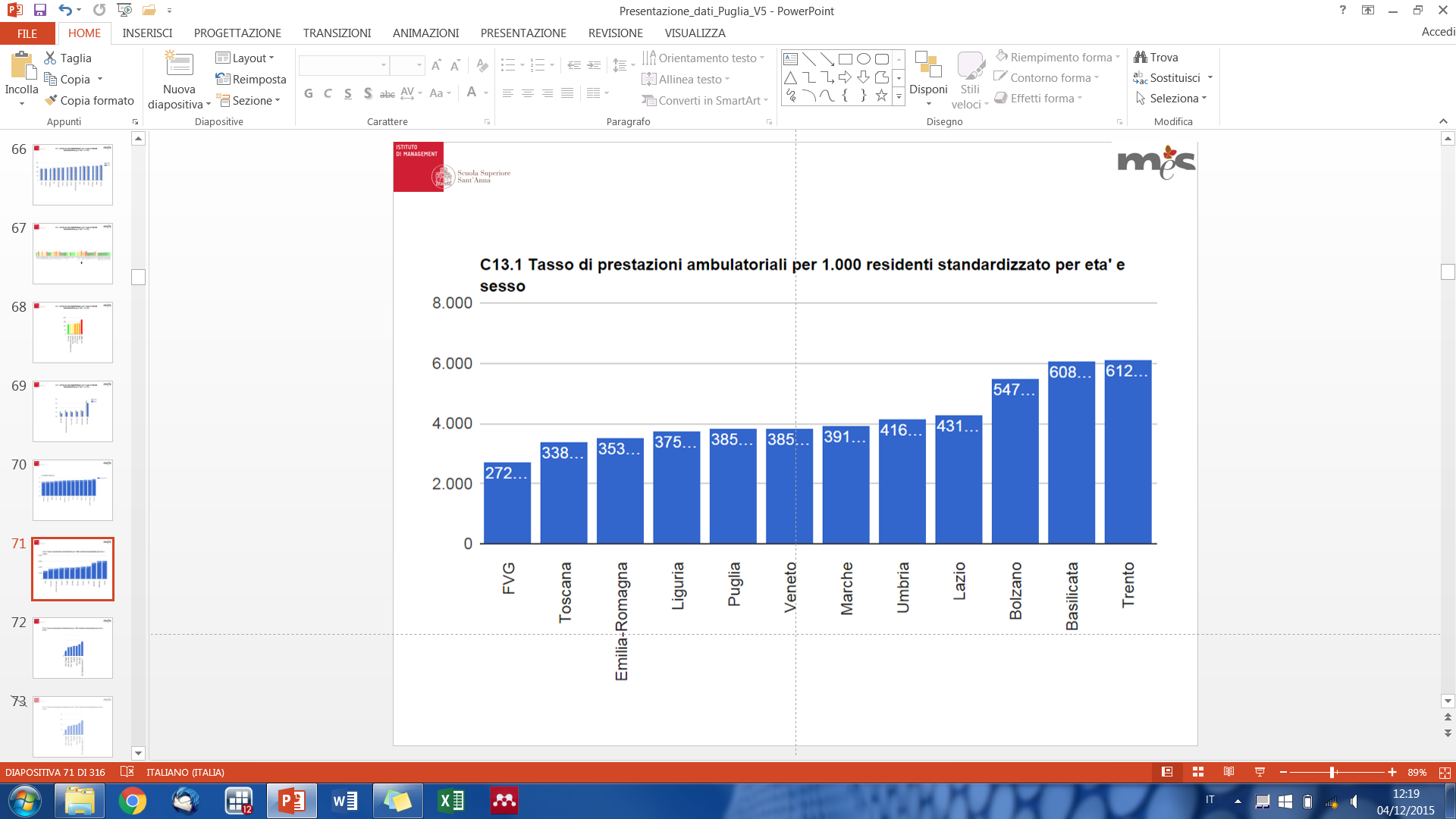 15
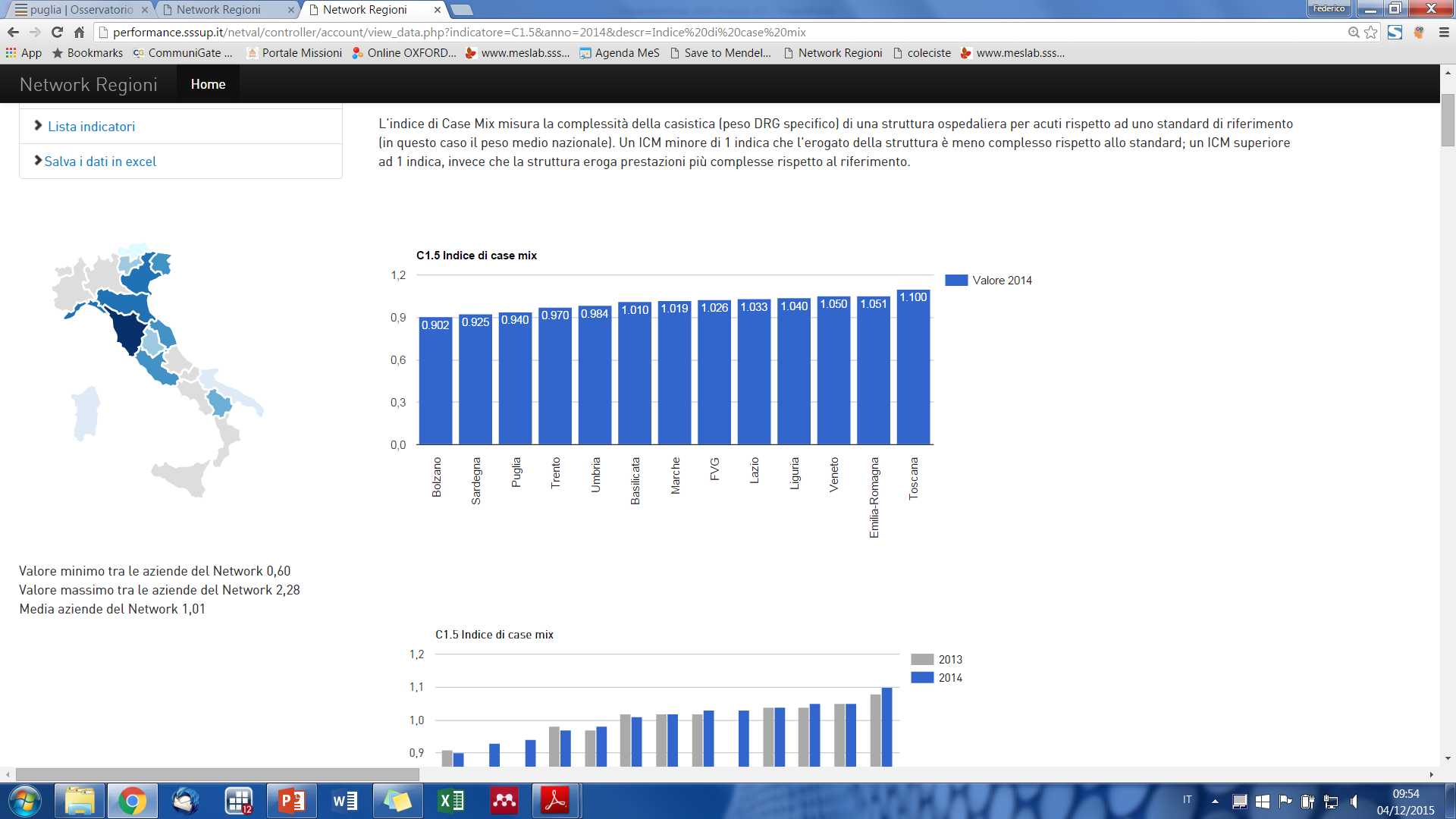 16
C4.8 Drg LEA Medici: tasso di ospedalizzazione standardizzato per 10.000 residenti (Patto per la Salute)
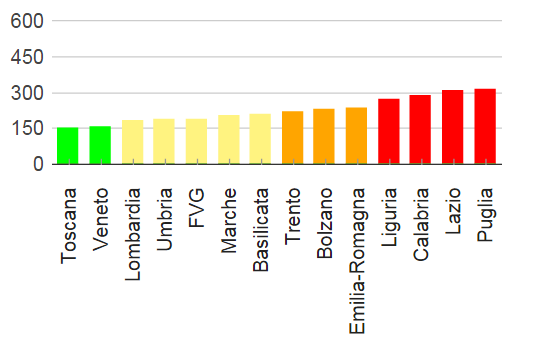 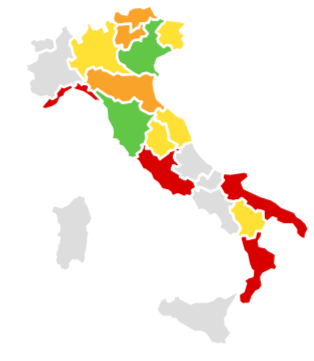 17
C4.8 Drg LEA Medici: tasso di ospedalizzazione standardizzato per 10.000 residenti (Patto per la Salute)
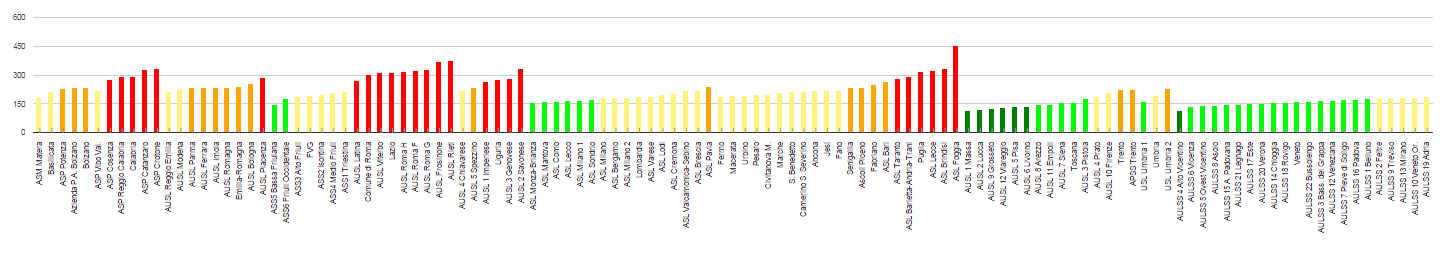 18
C4.8 Drg LEA Medici: tasso di ospedalizzazione standardizzato per 10.000 residenti (Patto per la Salute)
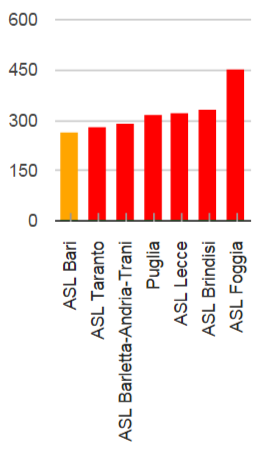 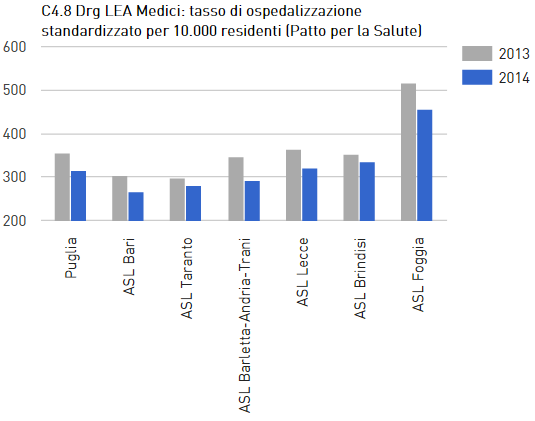 19
C14.4 % ricoveri medici oltre soglia per pazienti >= 65 anni
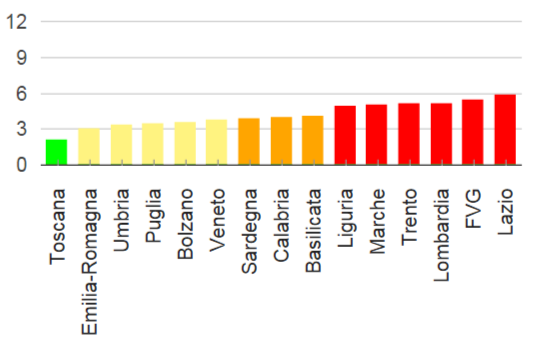 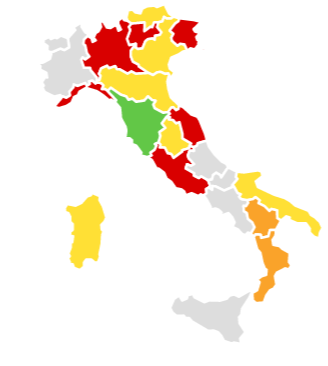 20
C14.4 % ricoveri medici oltre soglia per pazienti >= 65 anni
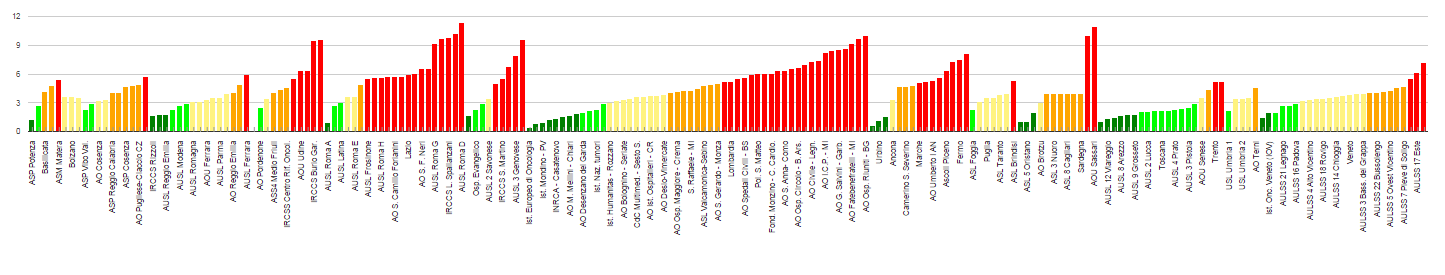 21
C14.4 % ricoveri medici oltre soglia per pazienti >= 65 anni
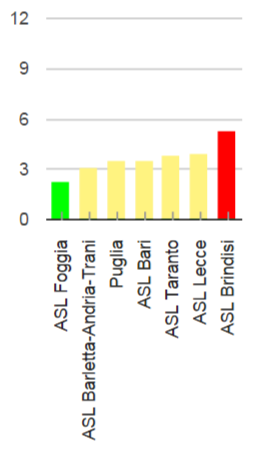 22
C14.2a Tasso di ricovero diurno di tipo diagnostico per 1.000 residenti (Griglia LEA)
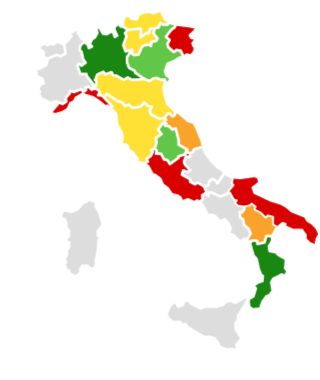 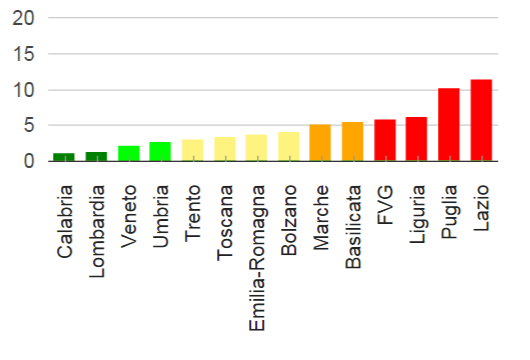 23
C14.2a Tasso di ricovero diurno di tipo diagnostico per 1.000 residenti (Griglia LEA)
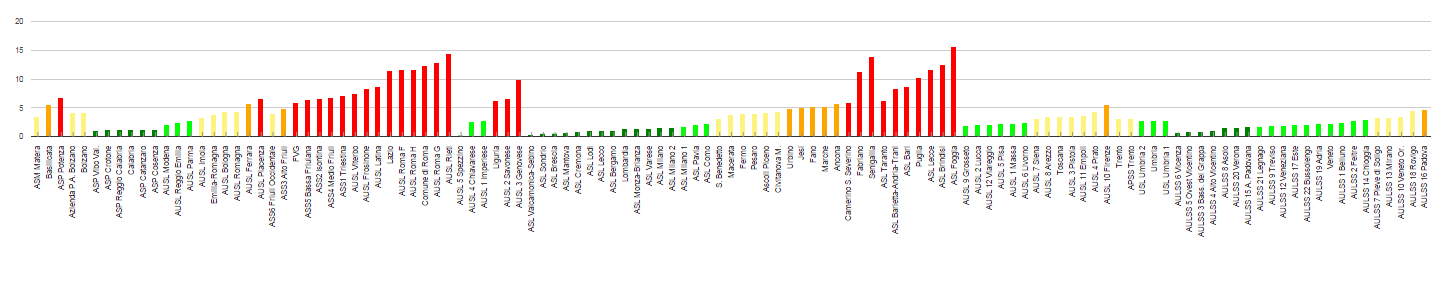 24
C14.2a Tasso di ricovero diurno di tipo diagnostico per 1.000 residenti (Griglia LEA)
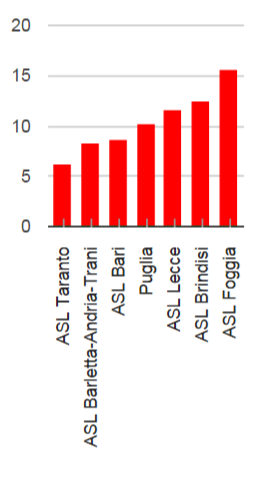 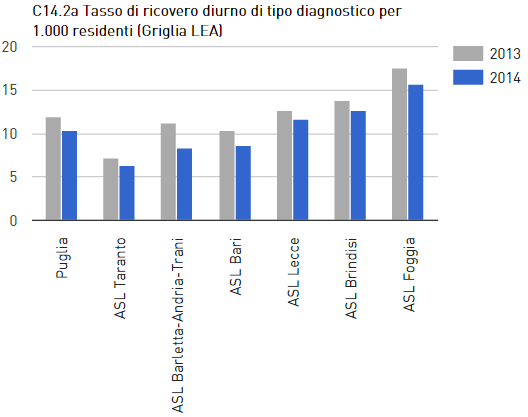 25
C14.3a Tasso di ricoveri ordinari medici brevi per 1.000 residenti (Griglia LEA)
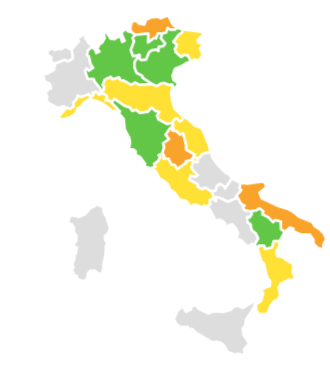 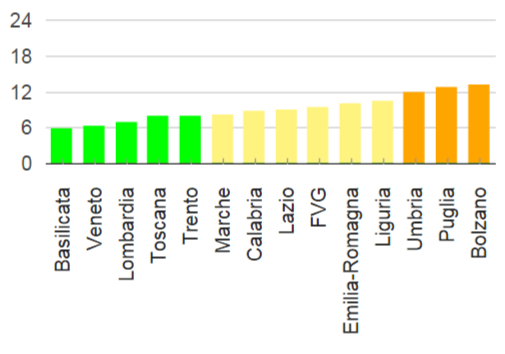 26
C14.3a Tasso di ricoveri ordinari medici brevi per 1.000 residenti (Griglia LEA)
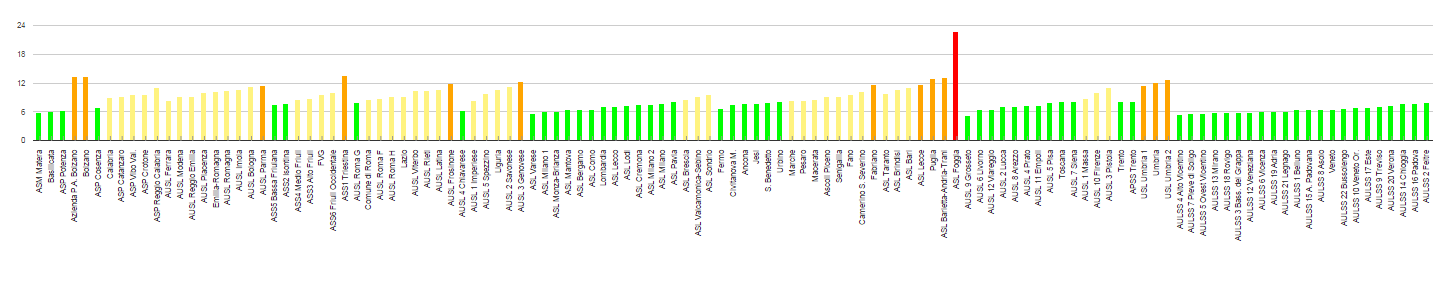 27
C14.3a Tasso di ricoveri ordinari medici brevi per 1.000 residenti (Griglia LEA)
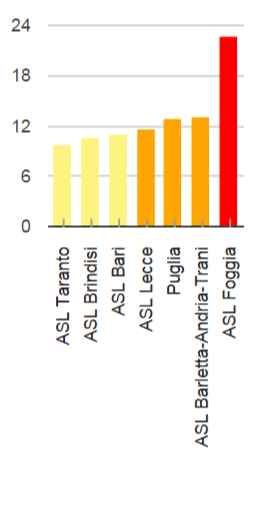 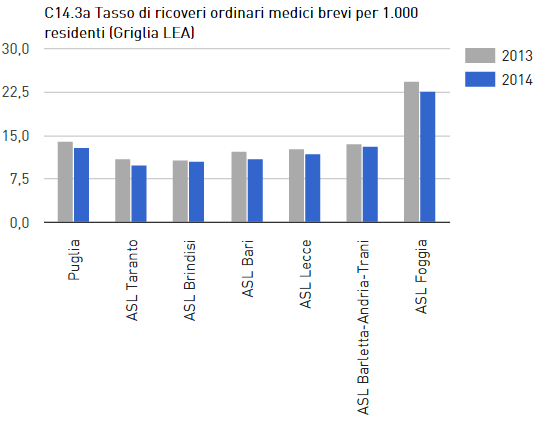 28
C4.1 % DRG medici dimessi da reparti chirurgici
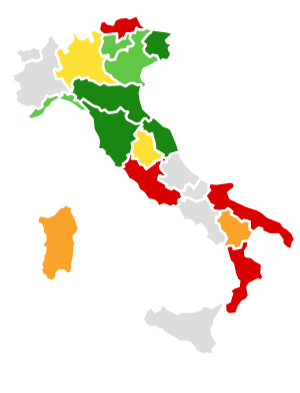 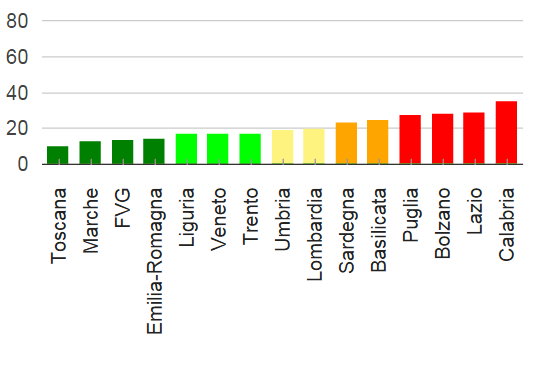 29
C4.1 % DRG medici dimessi da reparti chirurgici
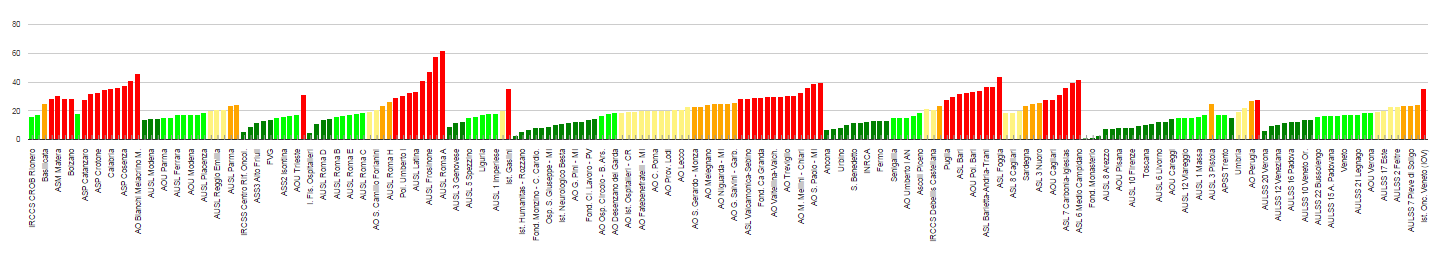 30
C4.1 % DRG medici dimessi da reparti chirurgici
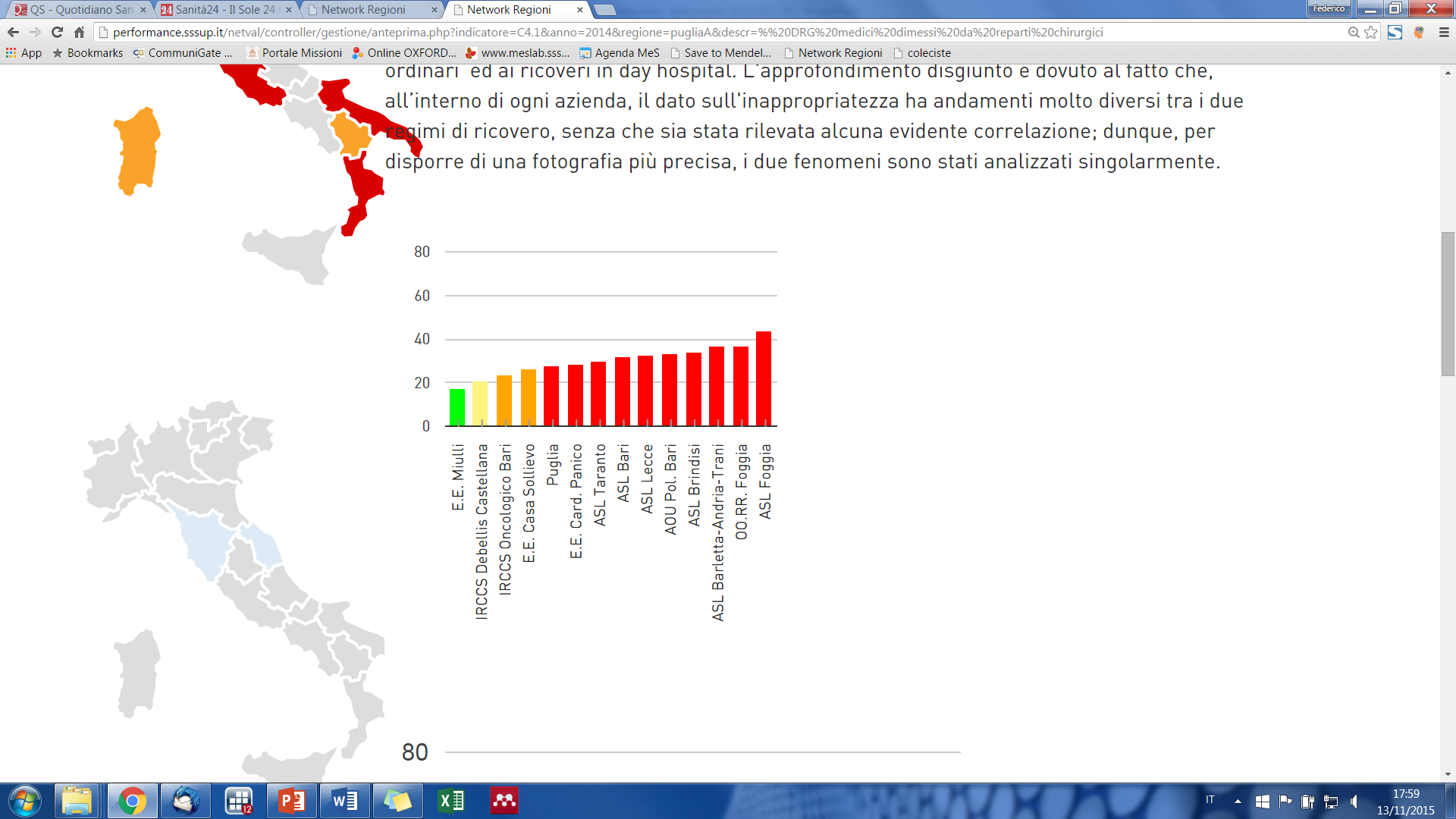 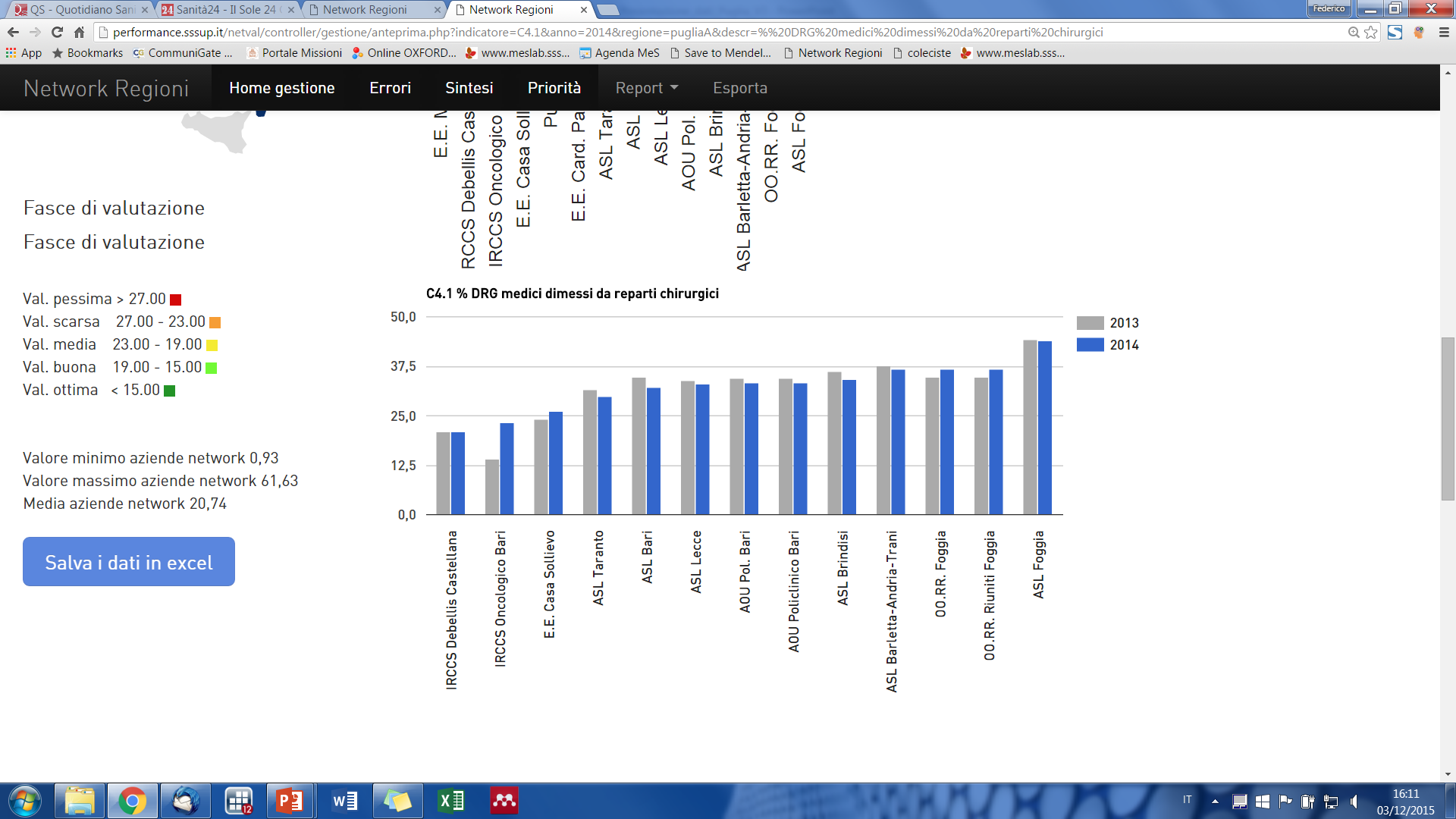 31
C4.4 % colecistectomie laparoscopiche in Day Surgery e RO 0-1 gg
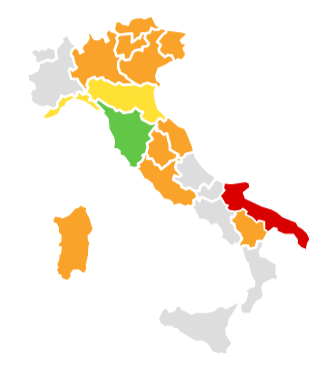 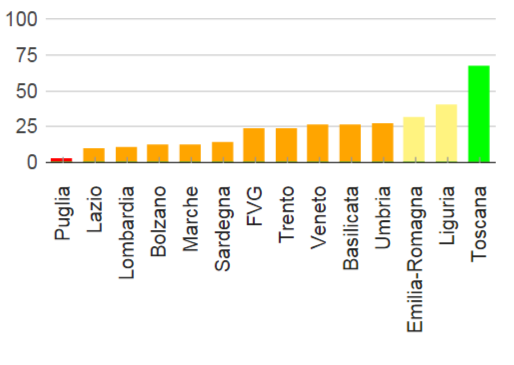 32
C4.4 % colecistectomie laparoscopiche in Day Surgery e RO 0-1 gg
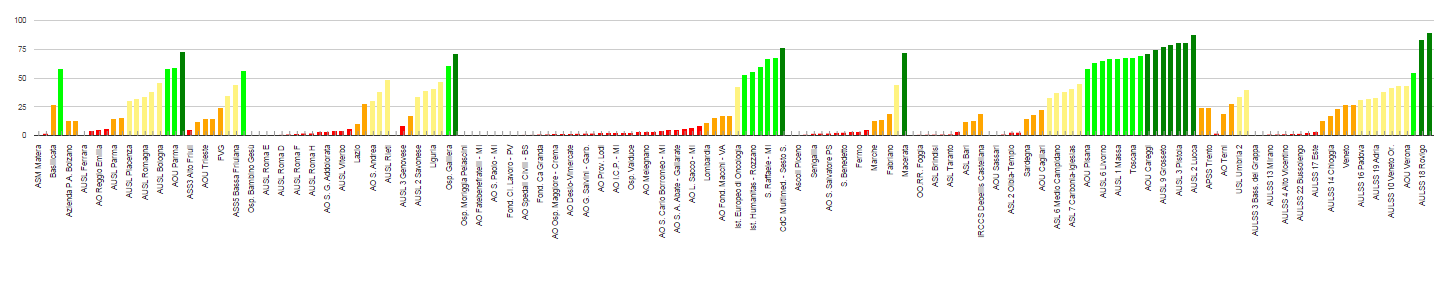 33
C4.4 % colecistectomie laparoscopiche in Day Surgery e RO 0-1 gg
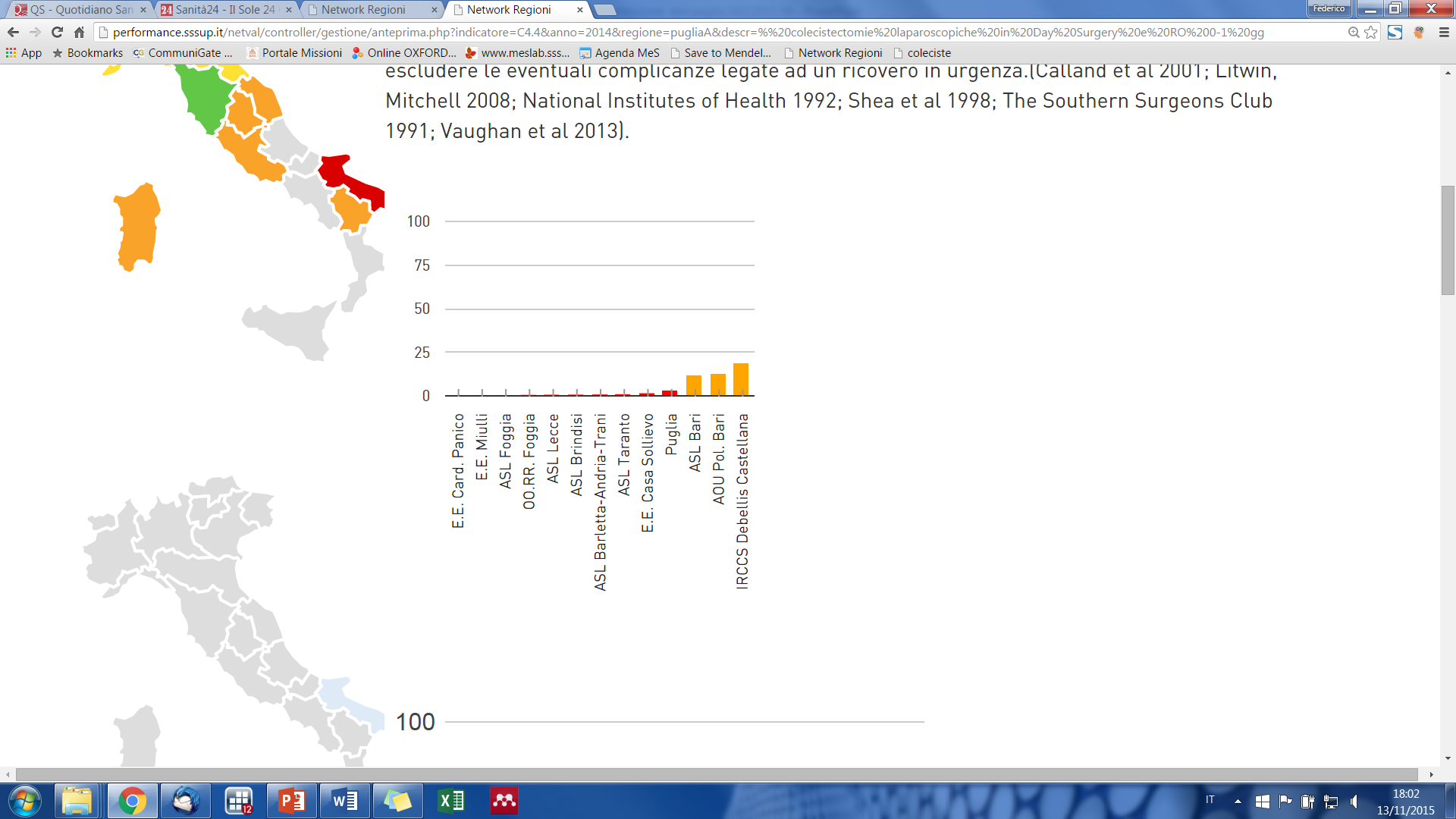 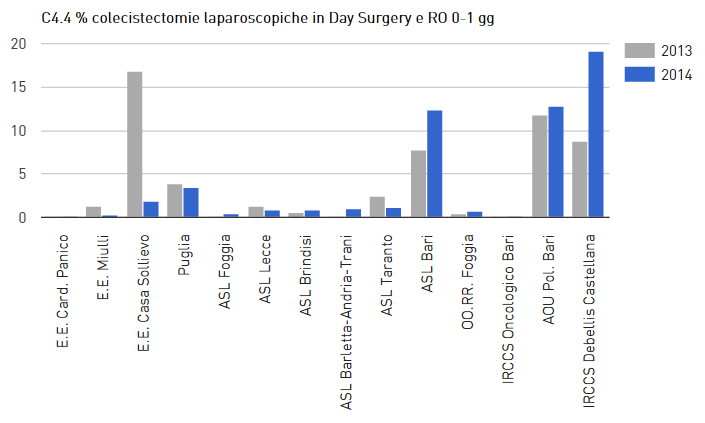 34
C4.7 Drg LEA Chirurgici: % ricoveri in Day Surgery (Patto per la salute)
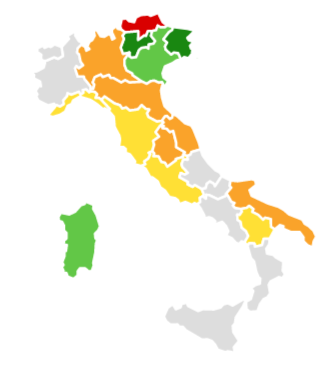 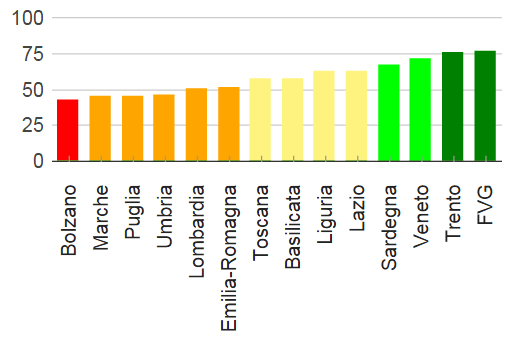 35
C4.7 Drg LEA Chirurgici: % ricoveri in Day Surgery (Patto per la salute)
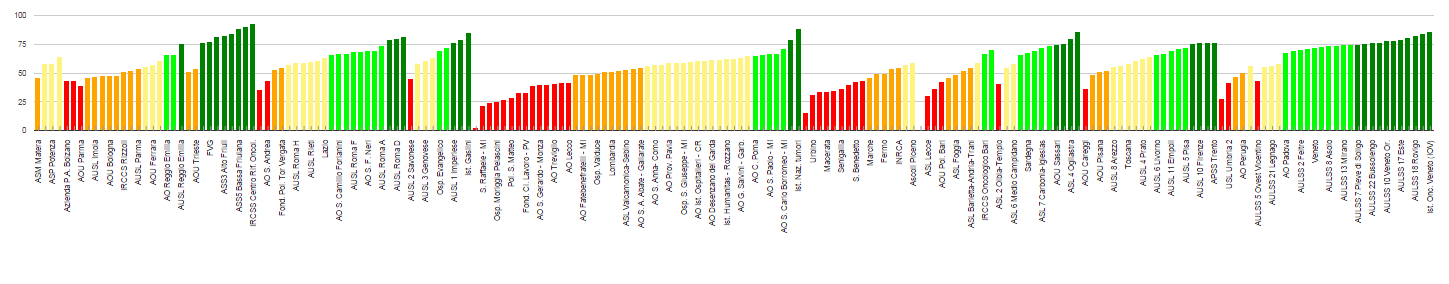 36
C4.7 Drg LEA Chirurgici: % ricoveri in Day Surgery (Patto per la salute)
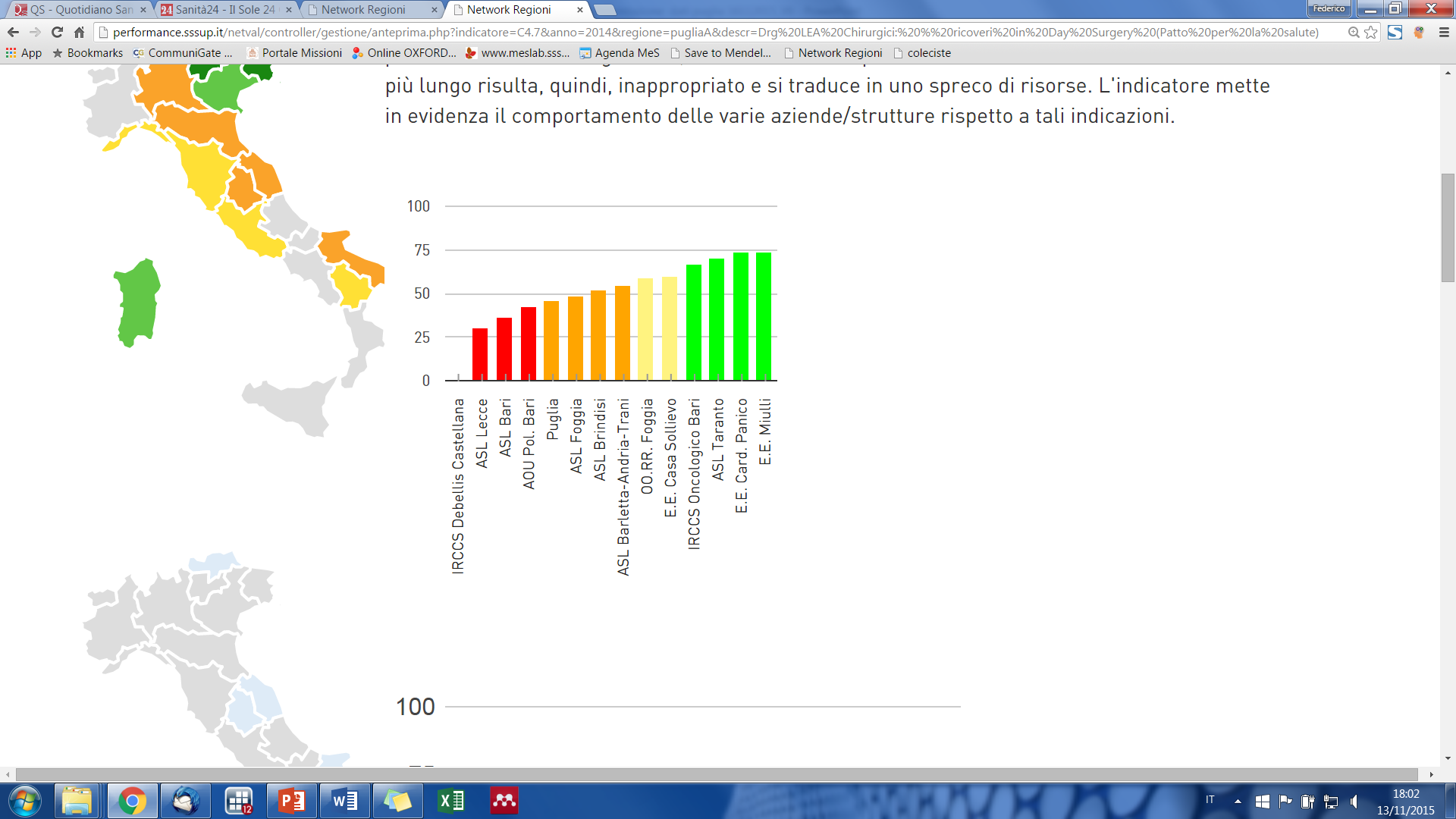 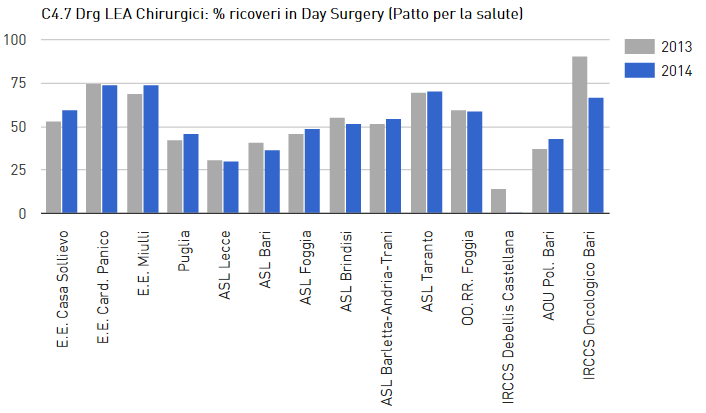 37
C18.6 Tasso di ospedalizzazione per interventi di stripping vene per 100.000 residenti
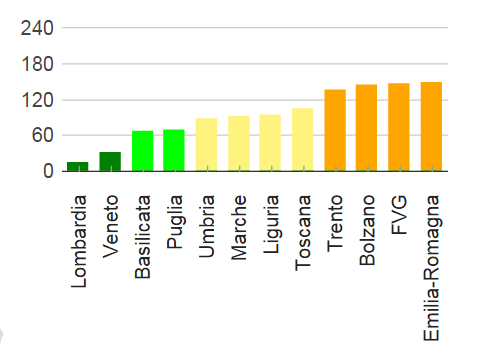 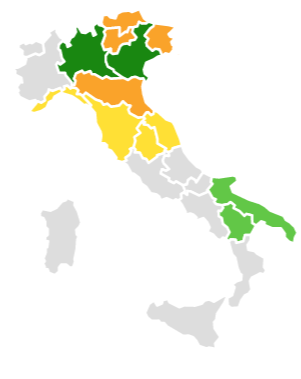 38
C18.6 Tasso di ospedalizzazione per interventi di stripping vene per 100.000 residenti
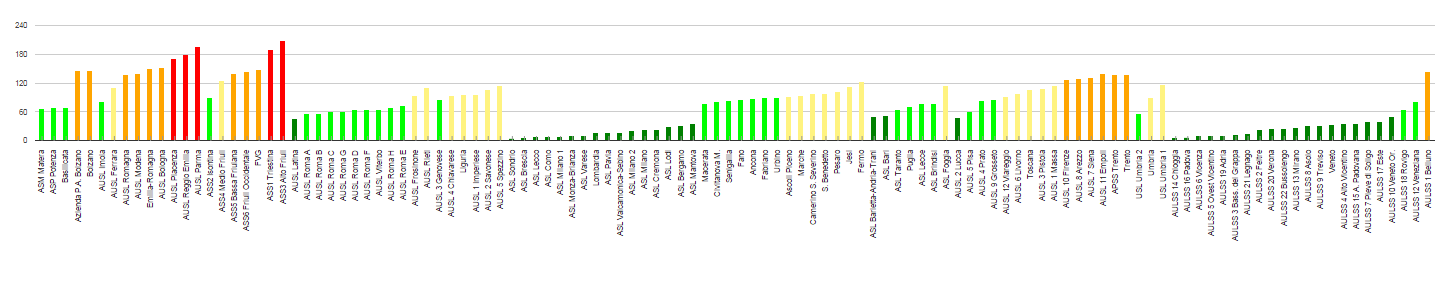 39
C18.6 Tasso di ospedalizzazione per interventi di stripping vene per 100.000 residenti
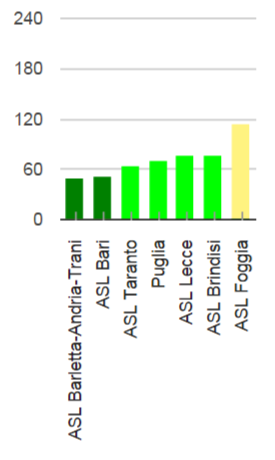 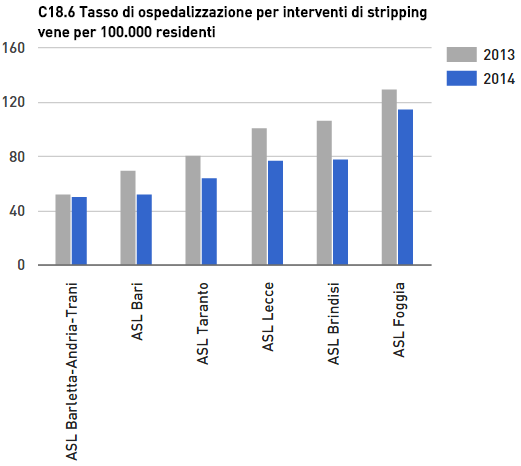 40
B28.1.2 Percentuale di anziani in Cure Domiciliari con valutazione
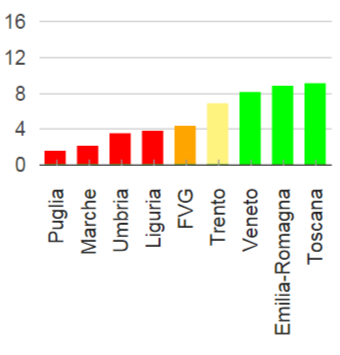 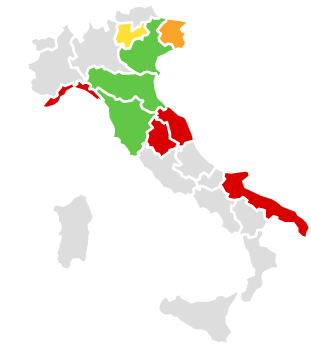 41
B28.1.2 Percentuale di anziani in Cure Domiciliari con valutazione
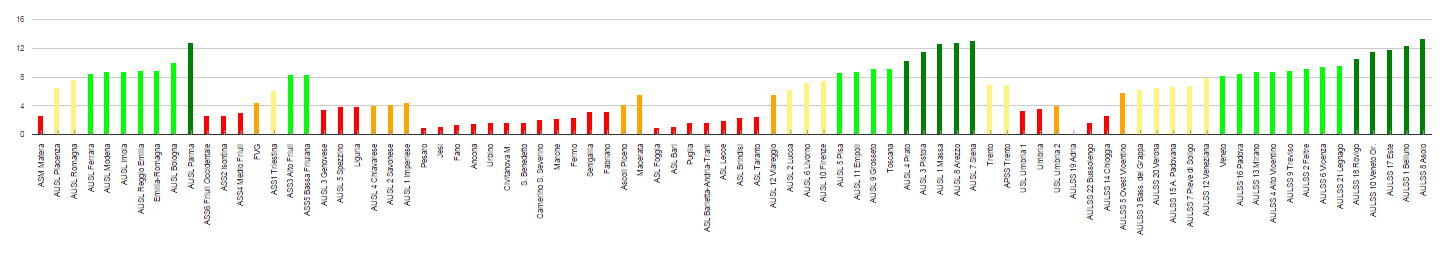 42
B28.1.2 Percentuale di anziani in Cure Domiciliari con valutazione
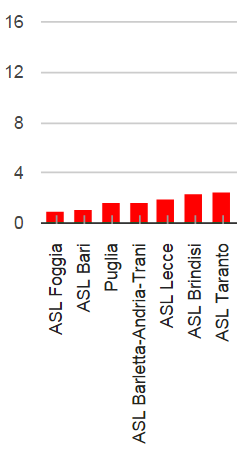 43
F17 Costo sanitario pro-capite
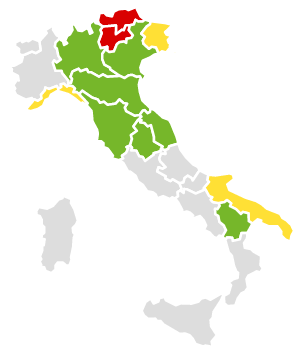 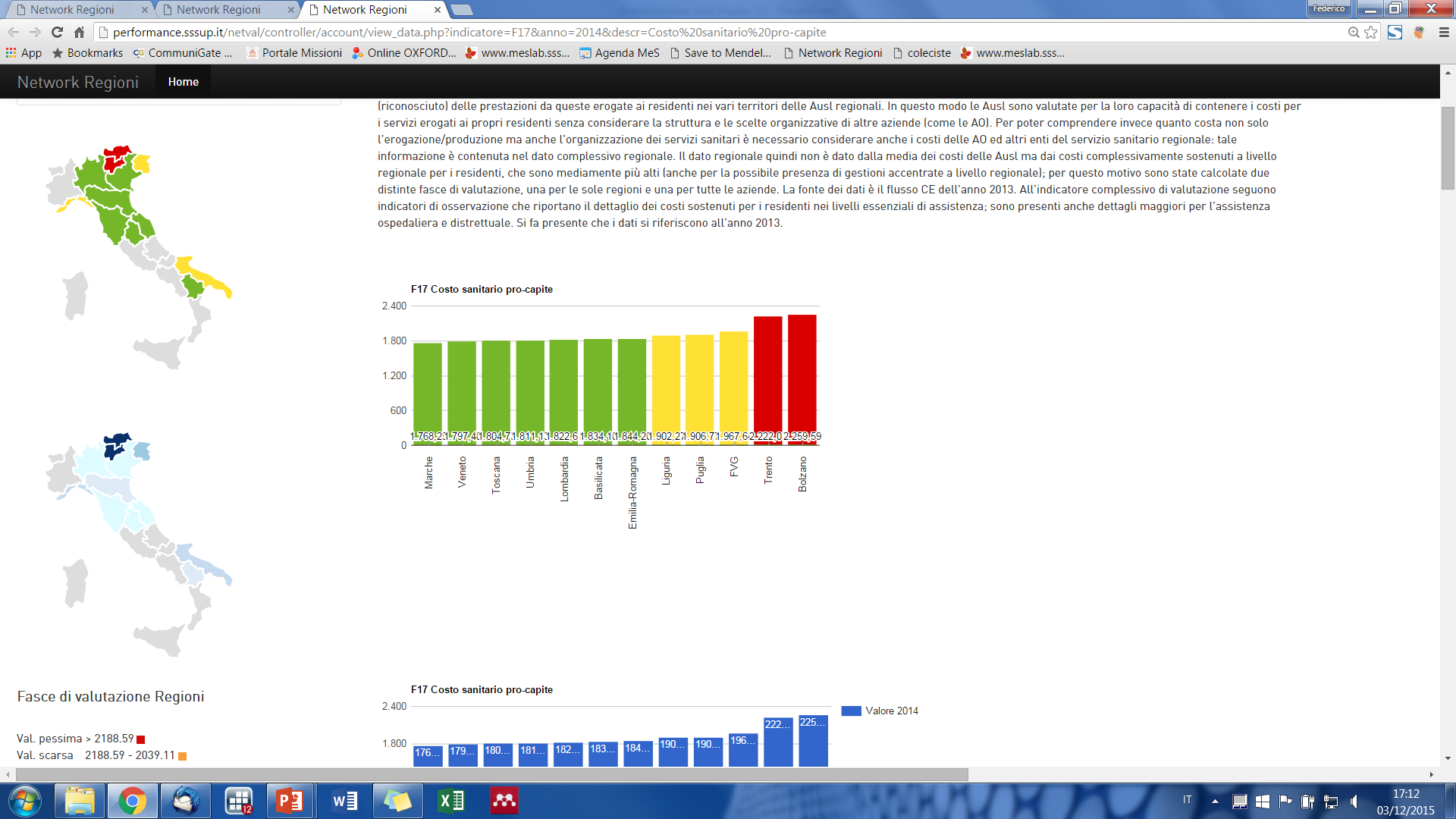 44
F17 Costo sanitario pro-capite
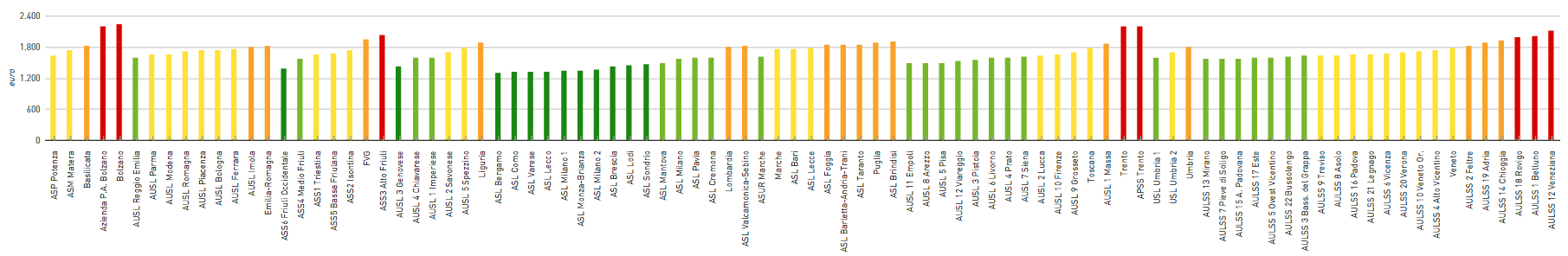 45
F17 Costo sanitario pro-capite
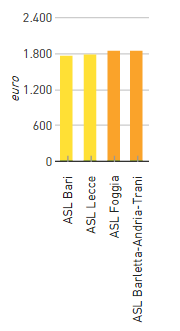 46
Quali sono le priorità di intervento e di miglioramento per la Regione Puglia?
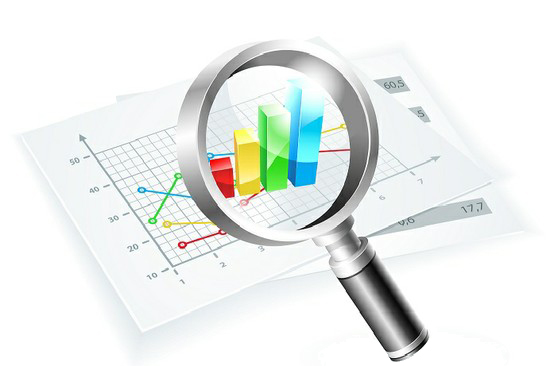 47
Performance
Trend
Variabilità
49
Quali sono i miglioramenti attesi per il 2016?
Gli obiettivi delle aziende per il 2016 saranno definiti proporzionalmente al punto di partenza di ciascuna azienda. Alle aziende con i risultati più critici sarà chiesto uno sforzo maggiore in modo che la Regione possa conseguire maggiore equità per i propri cittadini.
Gli obiettivi saranno fissati per ciascun indicatore tenendo in considerazione al minimo il benchmarking interno alla Regione e al massimo il posizionamento della Puglia rispetto al network delle regioni
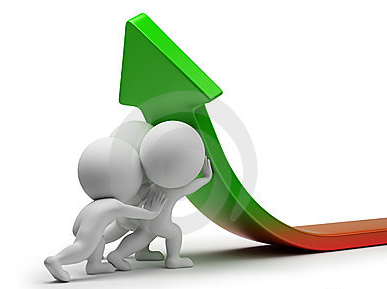 50
C1.1.1 Tasso ospedalizzazione ricoveri ordinari acuti per 1.000 residenti standardizzato per eta' e sesso
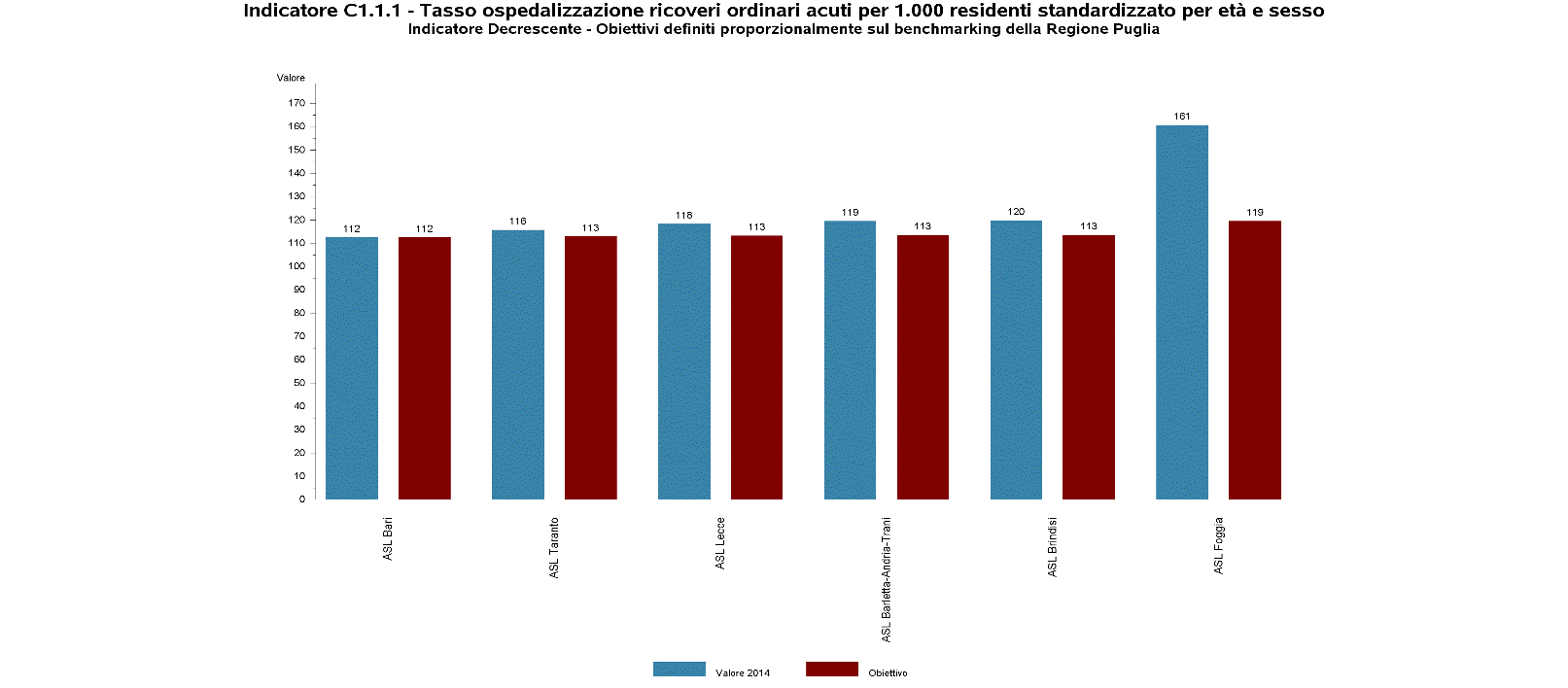 Obiettivi definiti proporzionalmente, in base al  benchmarking interno alla Regione Puglia
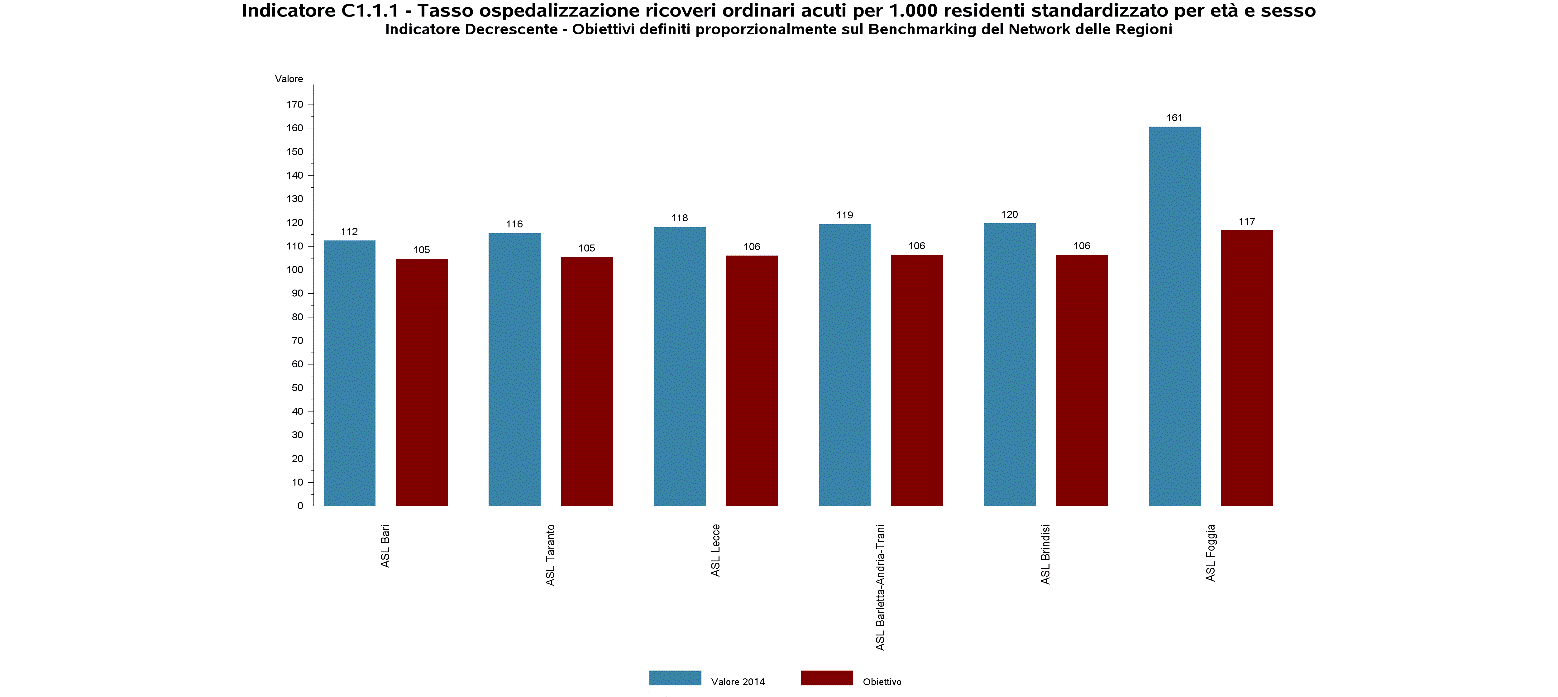 Obiettivi definiti proporzionalmente, sulla base del benchmarking del Network delle Regioni
51
C1.1.2.1 Tasso di ospedalizzazione standardizzato DH medico acuti per 1.000 residenti std per eta' e sesso
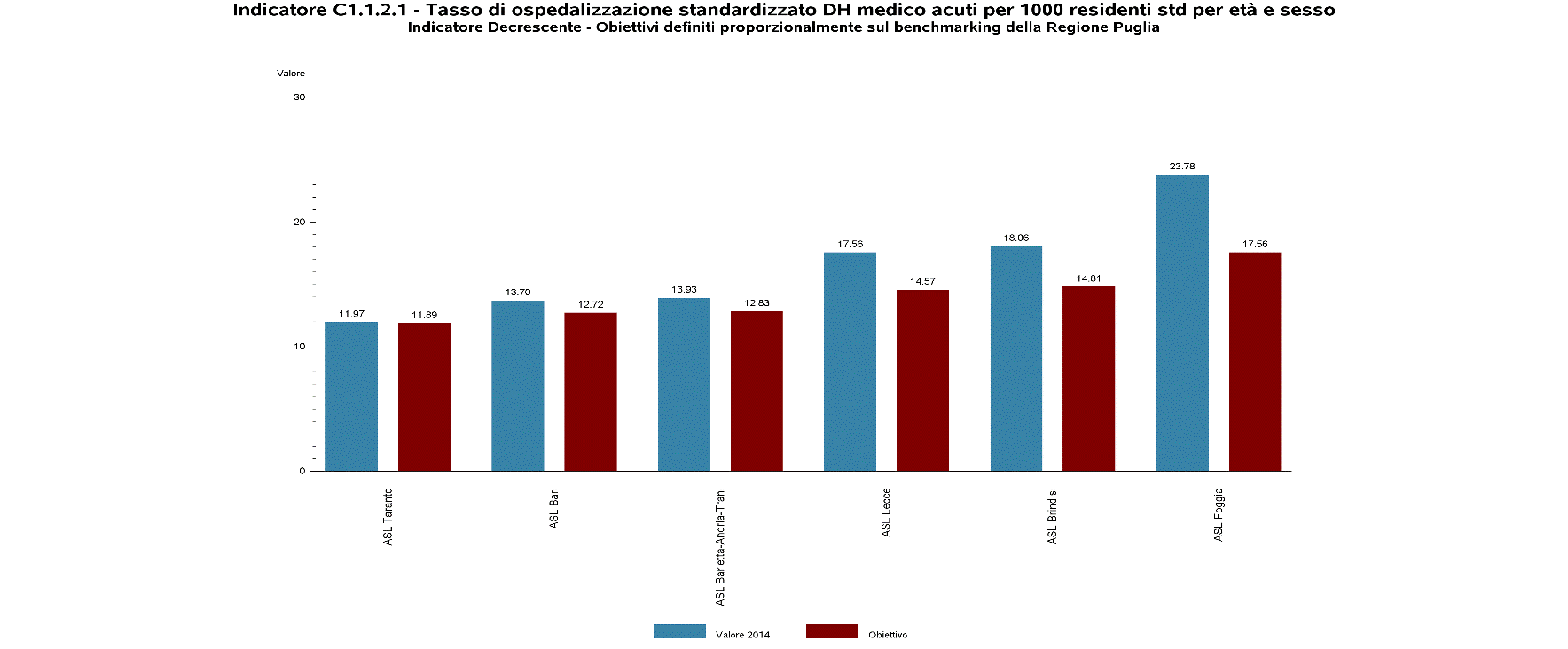 Obiettivi definiti proporzionalmente in base al  benchmarking interno alla Regione Puglia
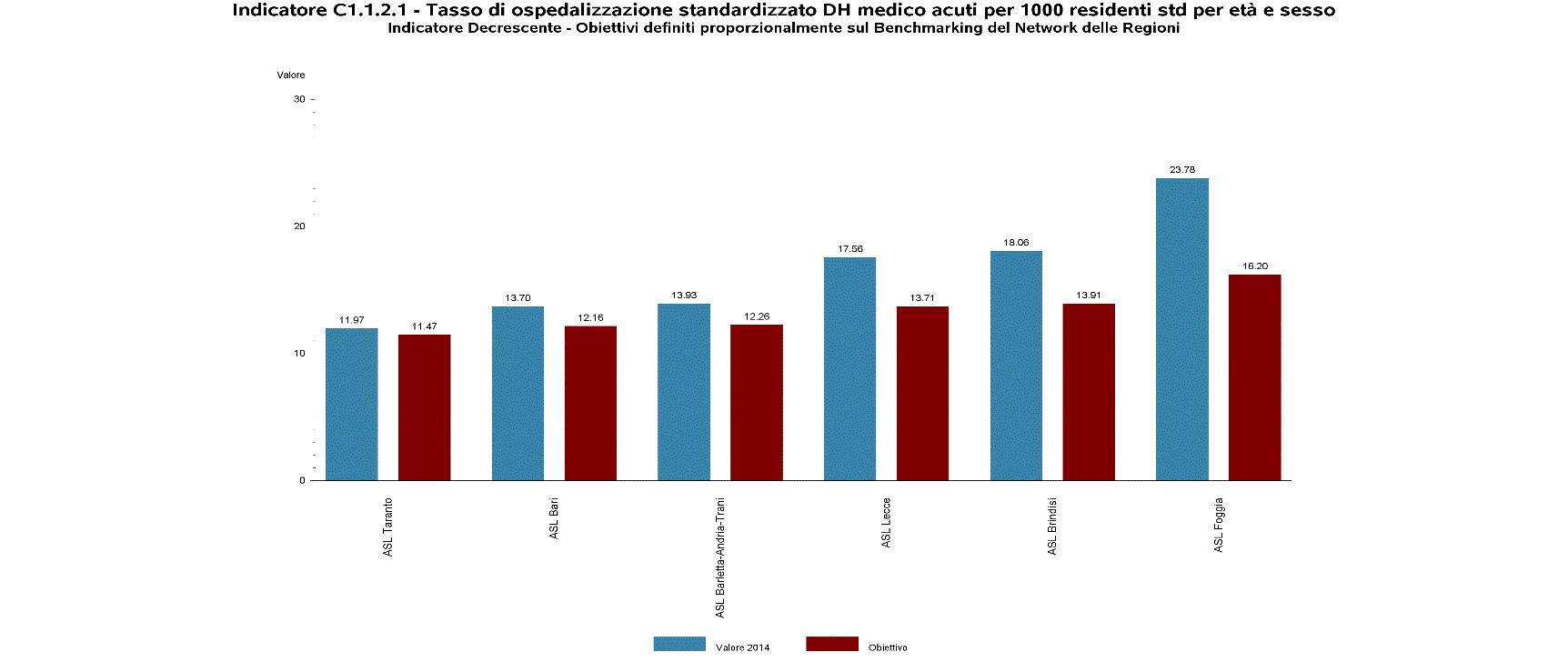 Obiettivi definiti proporzionalmente, sulla base del benchmarking del Network delle Regioni
52
C4.8 Drg LEA Medici: tasso di ospedalizzazione standardizzato per 10.000 residenti (Patto per la Salute)
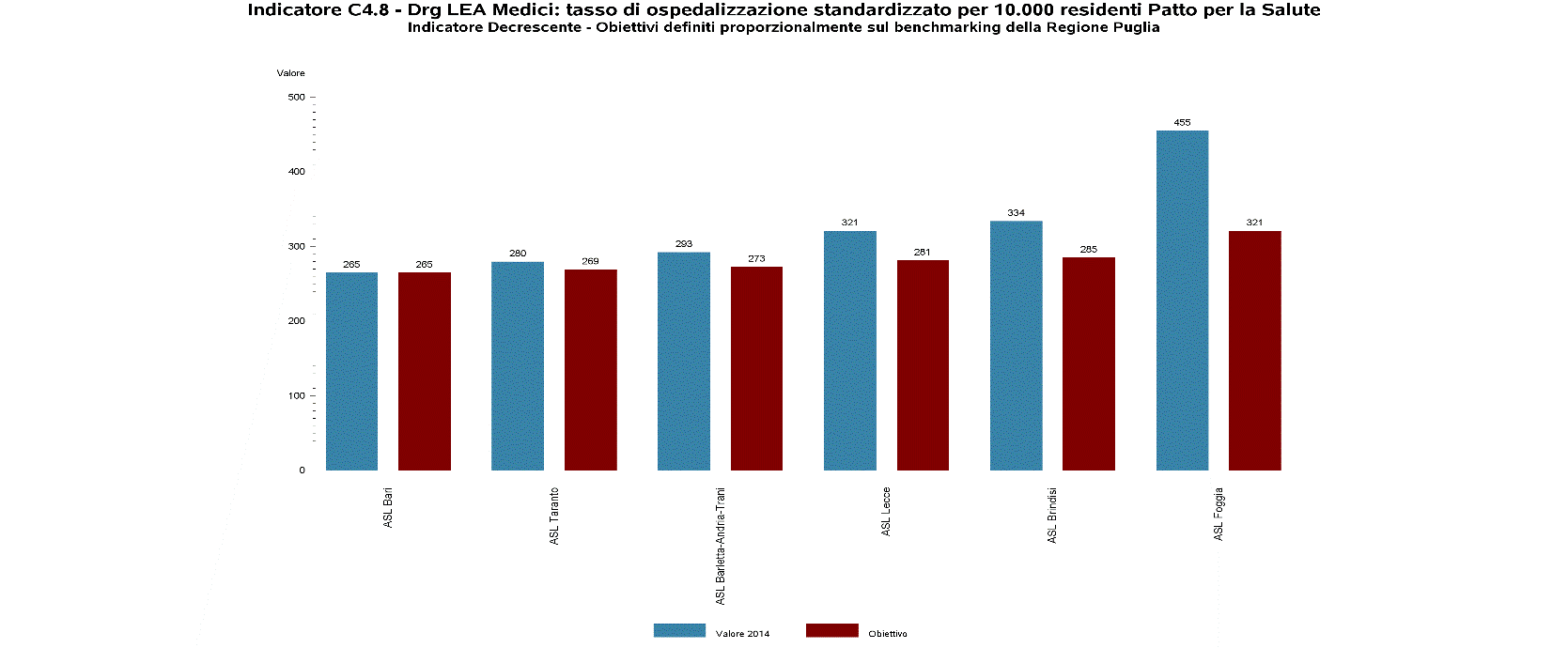 Obiettivi definiti proporzionalmente in base al  benchmarking interno alla Regione Puglia
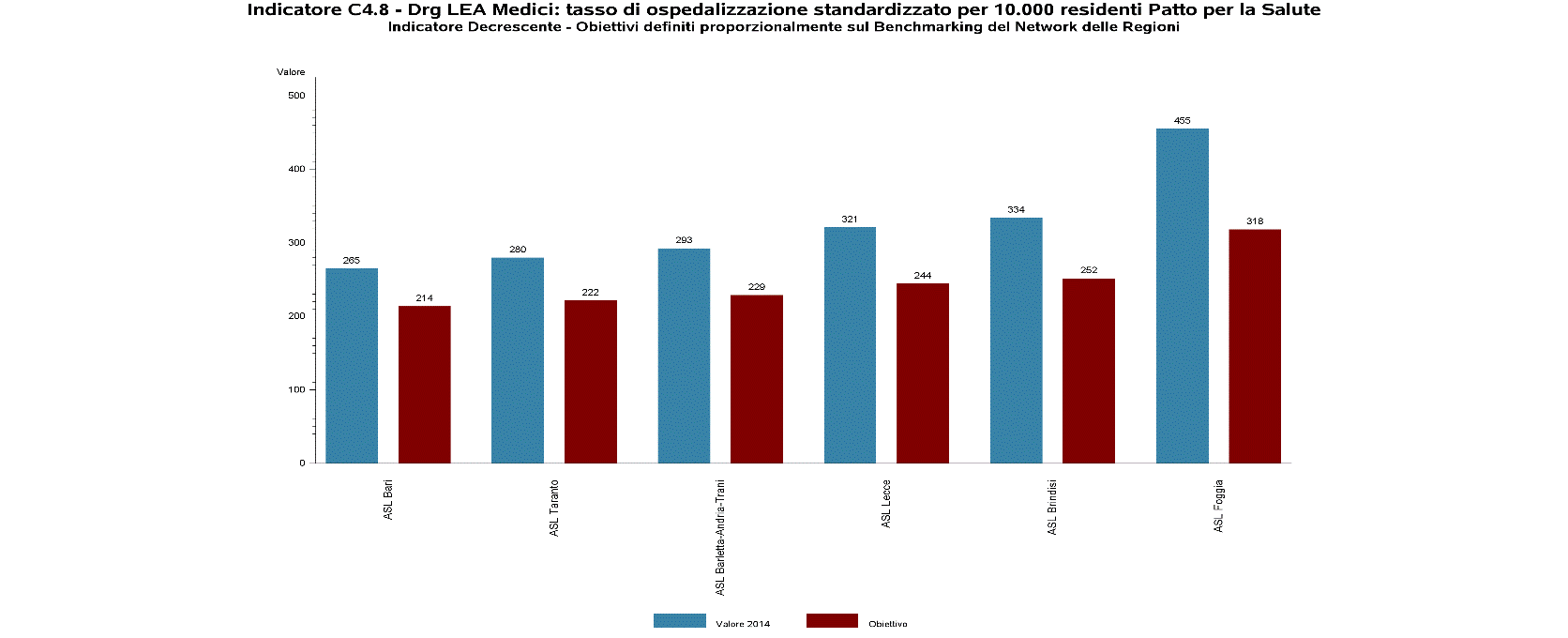 Obiettivi definiti proporzionalmente, sulla base del benchmarking del Network delle Regioni
53
C14.2a Tasso di ricovero diurno di tipo diagnostico per 1.000 residenti (Griglia LEA)
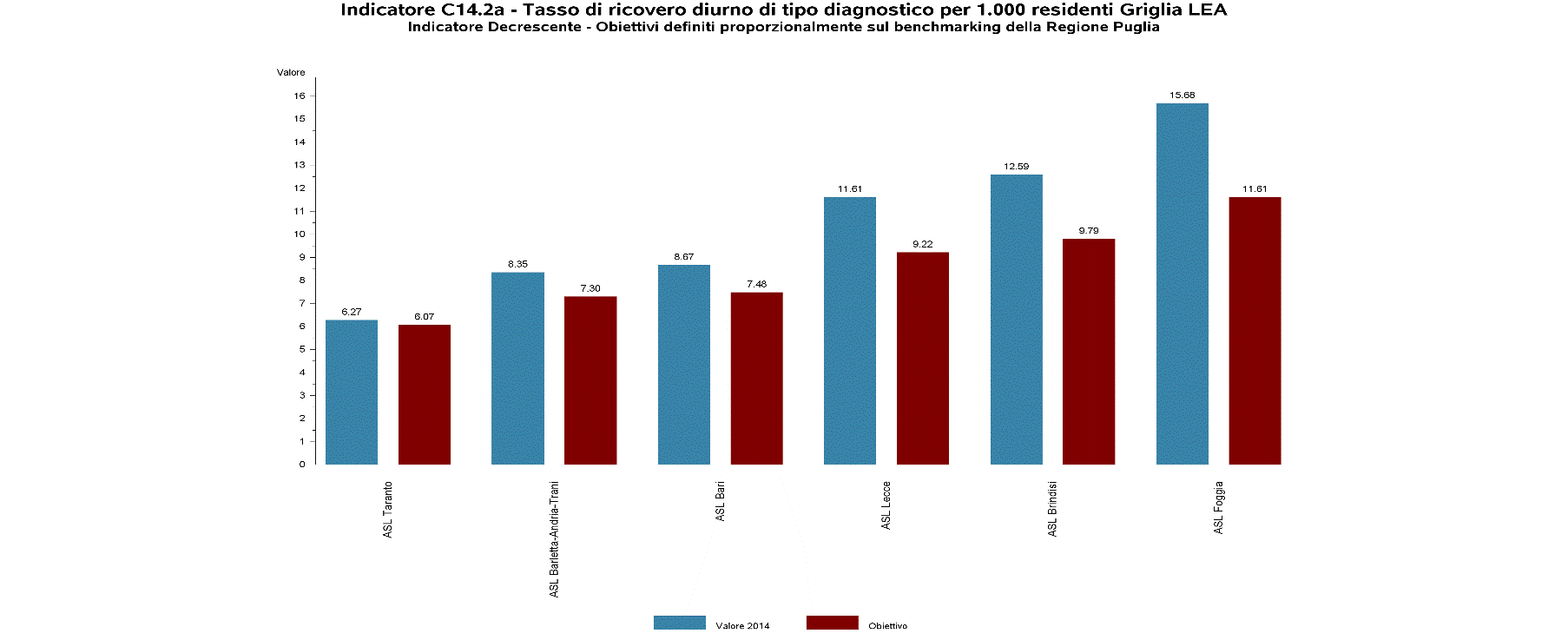 Obiettivi definiti proporzionalmente in base al  benchmarking interno alla Regione Puglia
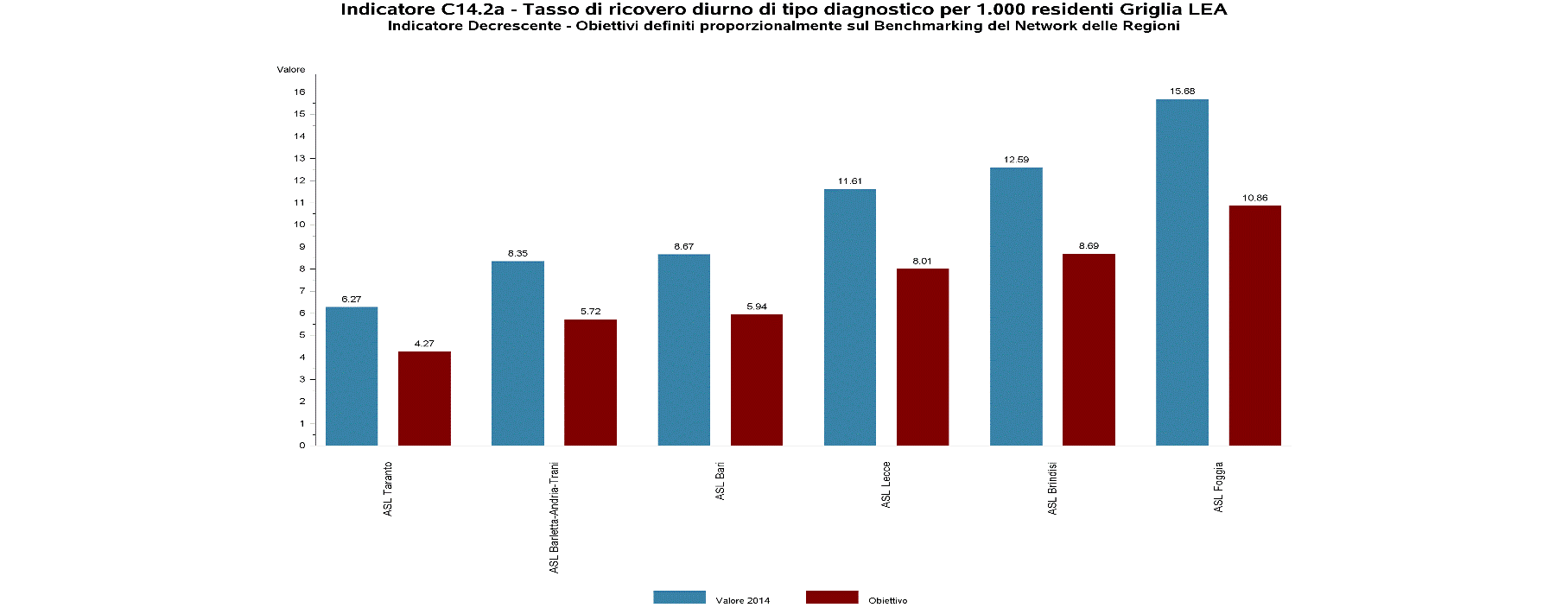 Obiettivi definiti proporzionalmente, sulla base del benchmarking del Network delle Regioni
54
C4.1 % DRG medici dimessi da reparti chirurgici
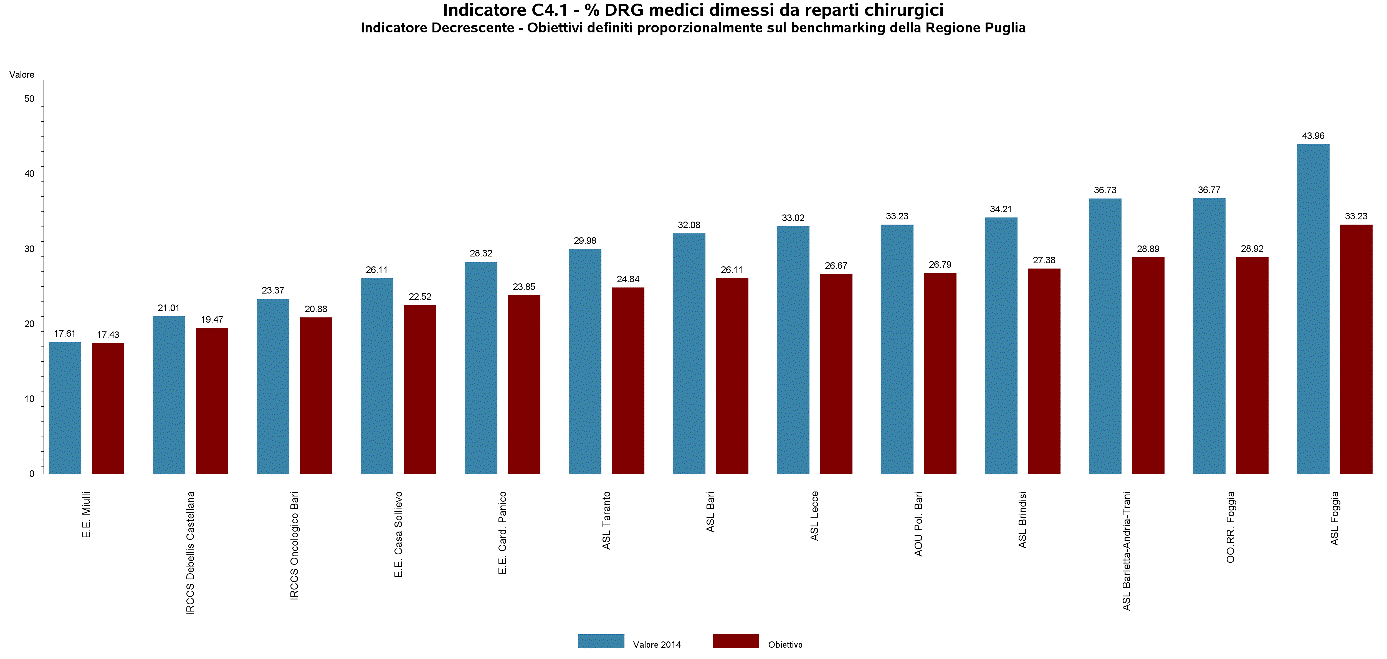 Obiettivi definiti proporzionalmente in base al  benchmarking interno alla Regione Puglia
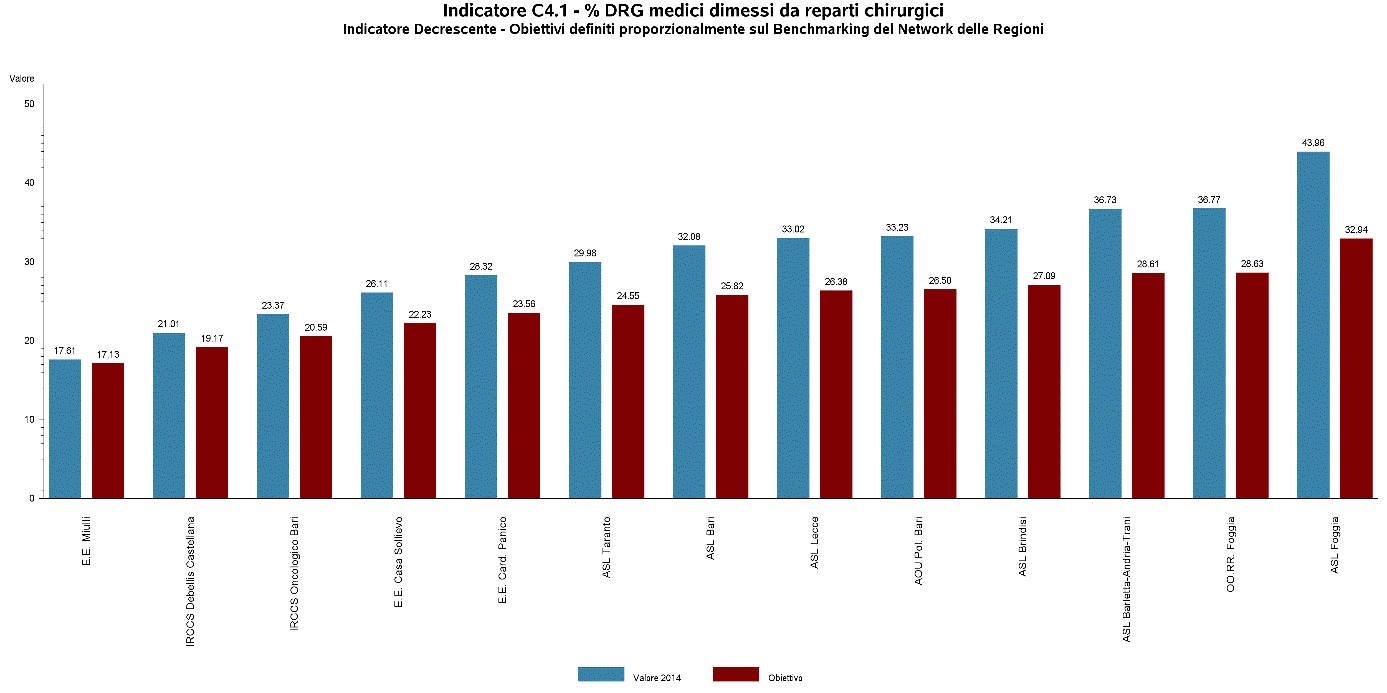 Obiettivi definiti proporzionalmente, sulla base del benchmarking del Network delle Regioni
55
C4.7 Drg LEA Chirurgici: % ricoveri in Day Surgery (Patto per la salute)
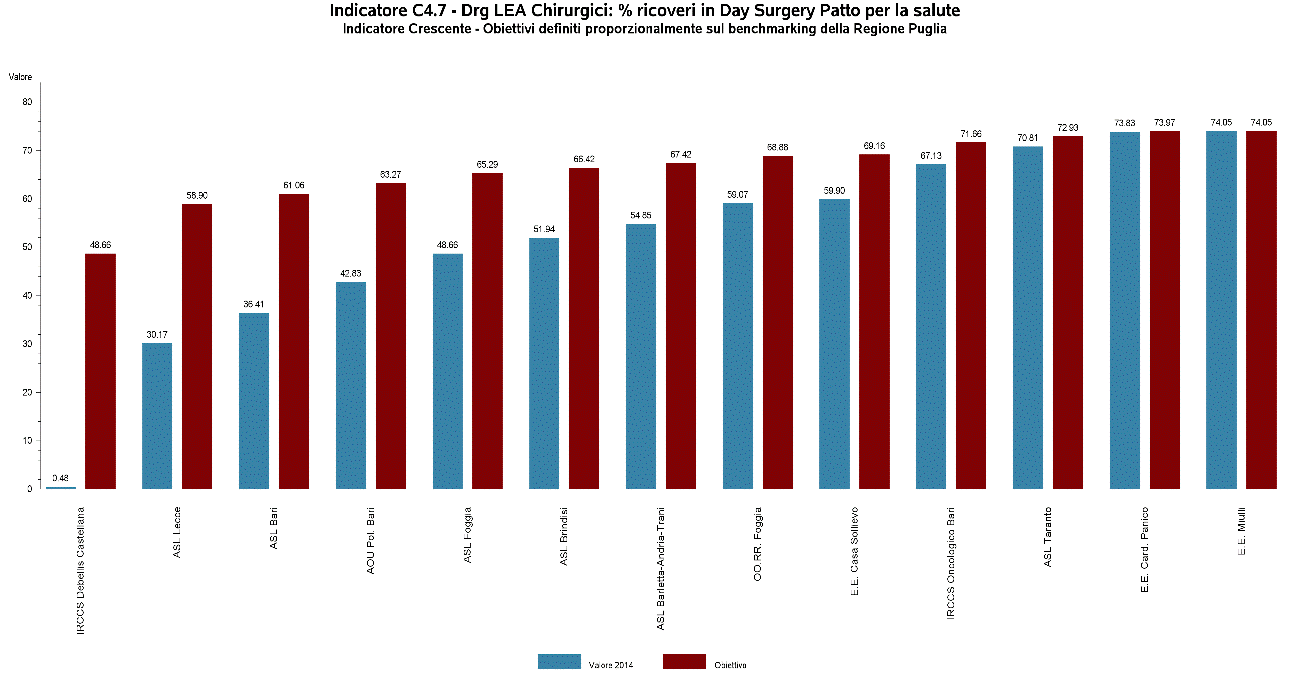 Obiettivi definiti proporzionalmente in base al  benchmarking interno alla Regione Puglia
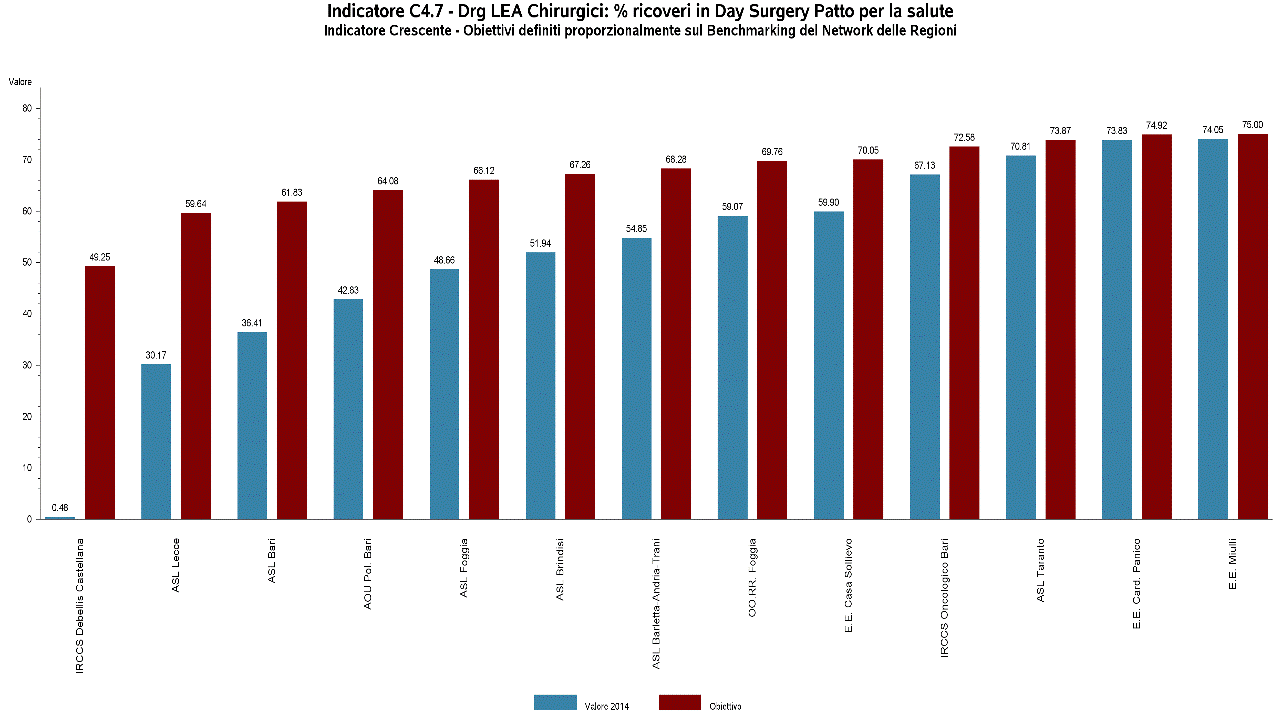 Obiettivi definiti proporzionalmente, sulla base del benchmarking del Network delle Regioni
56
B28.1.2 Percentuale di anziani in Cure Domiciliari con valutazione
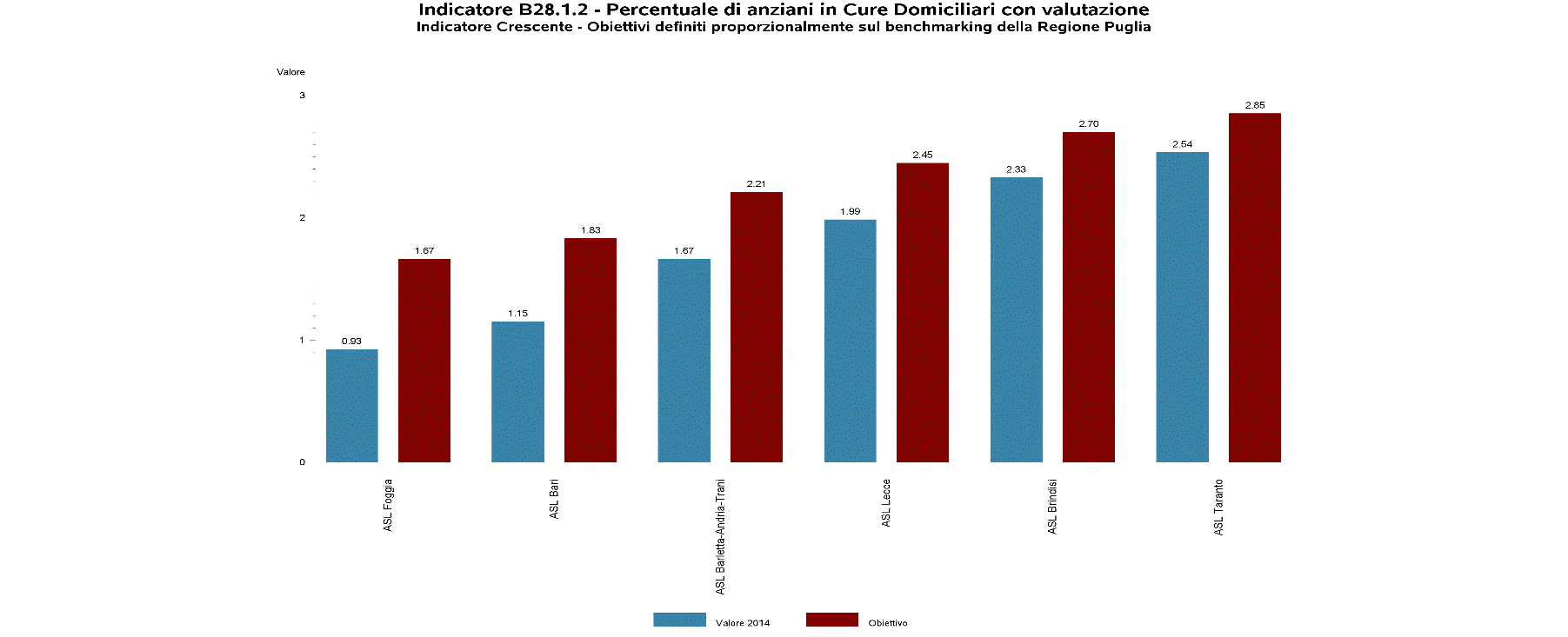 Obiettivi definiti proporzionalmente in base al  benchmarking interno alla Regione Puglia
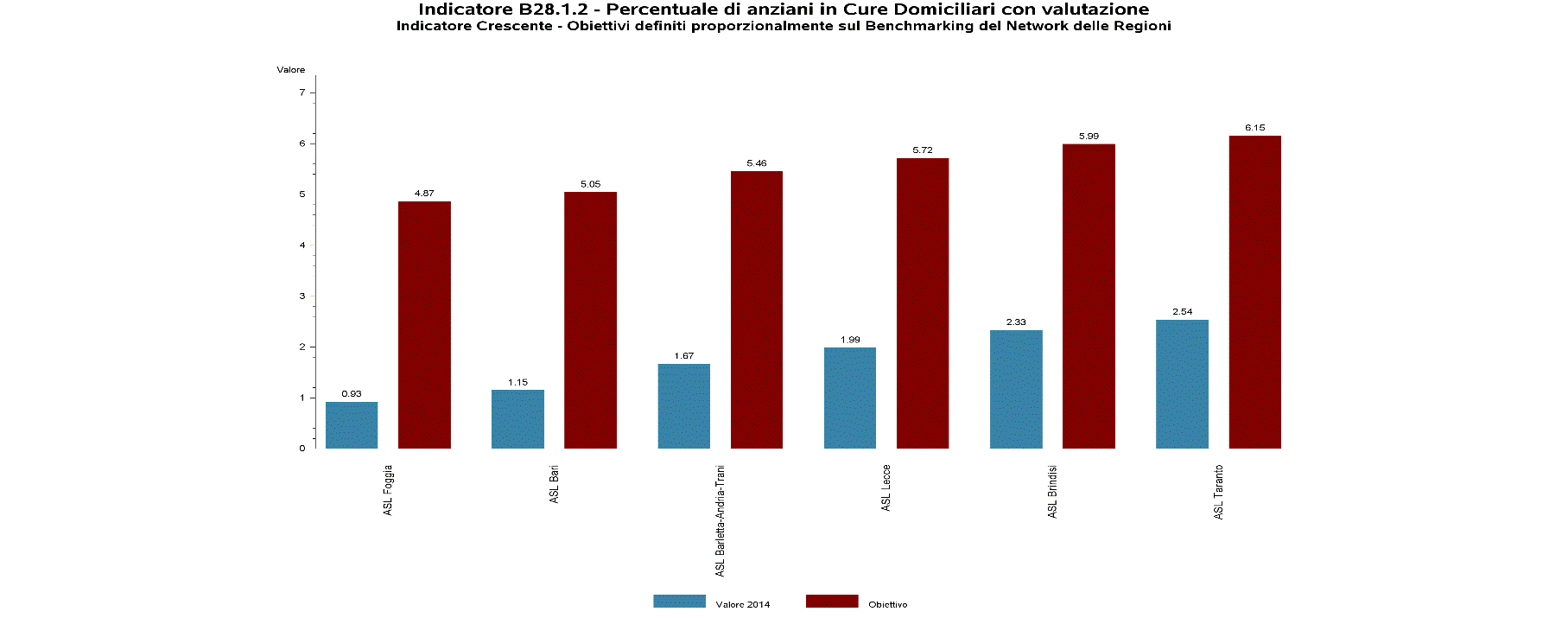 Obiettivi definiti proporzionalmente, sulla base del benchmarking del Network delle Regioni
57